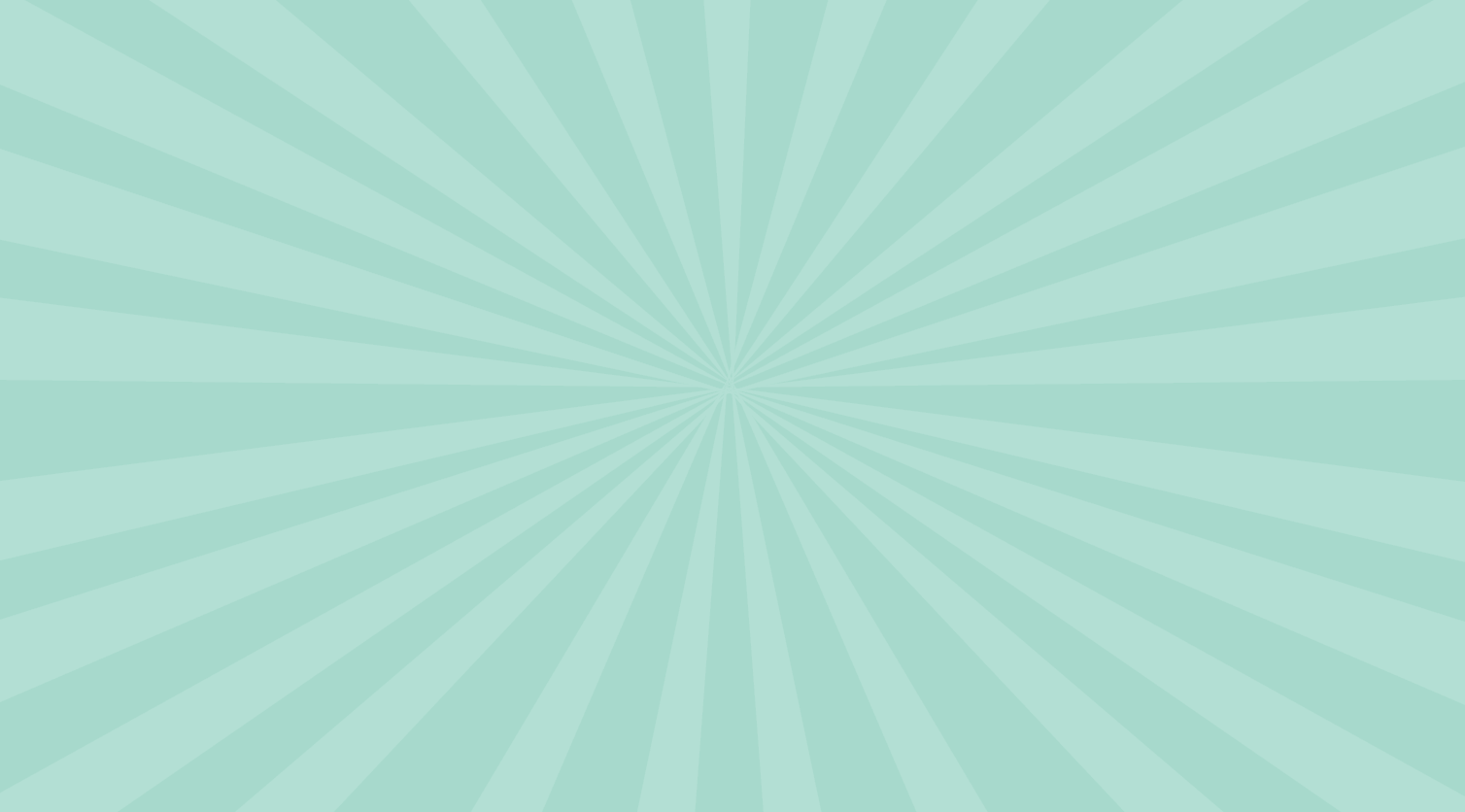 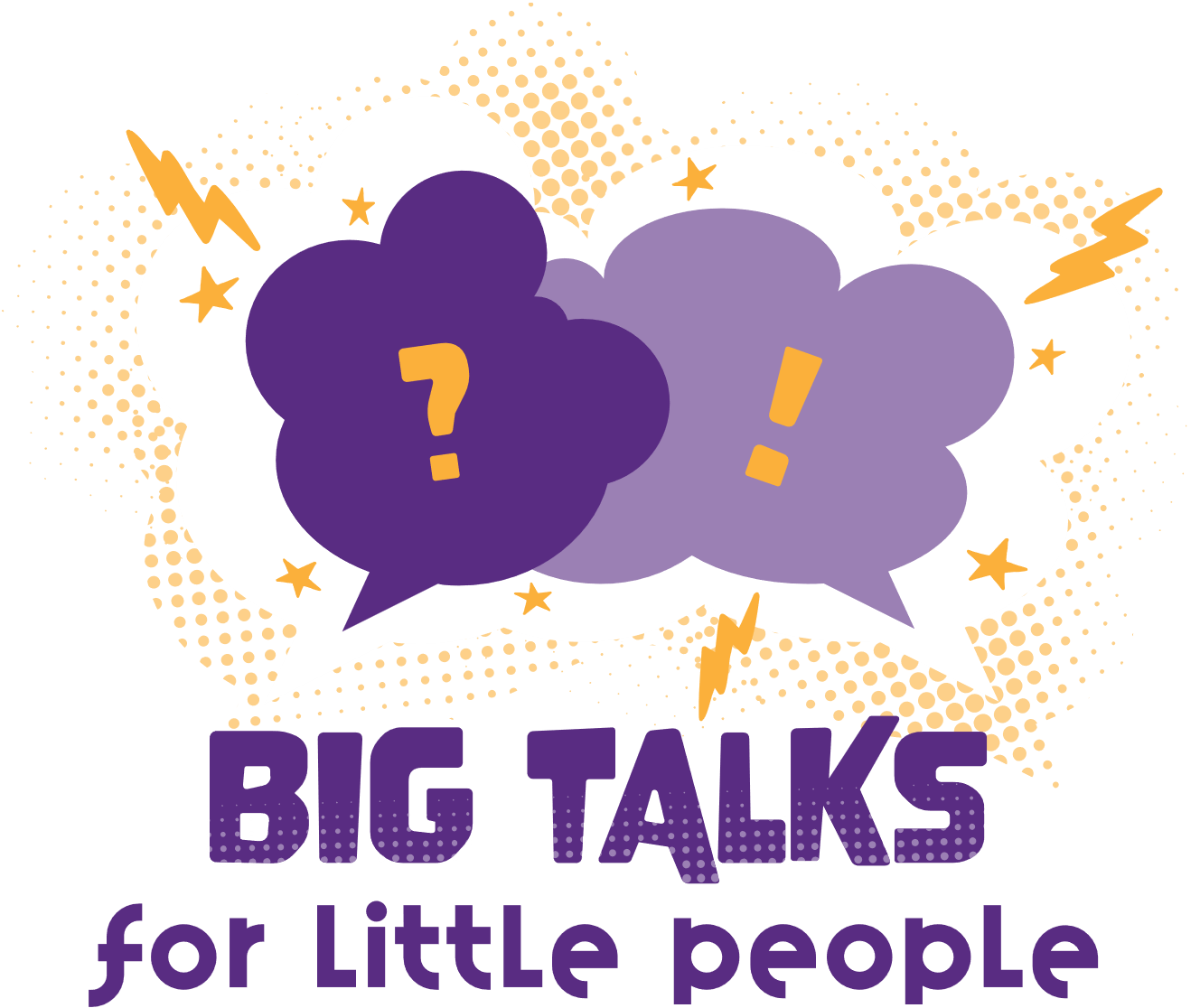 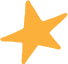 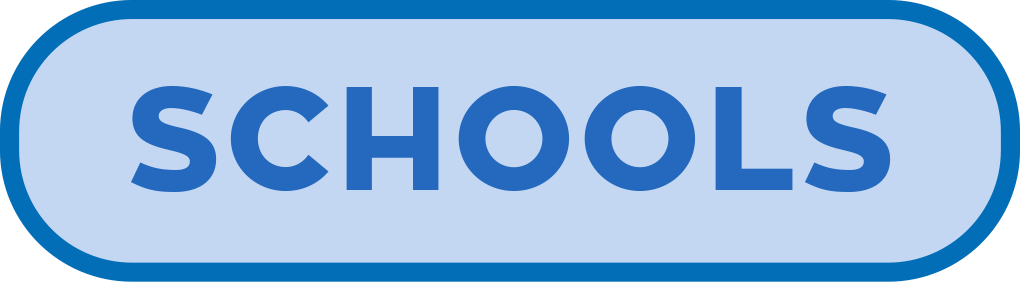 Phillip T Slee (Ph.D)       Grace Skrzypiec (Ph.D)     
John Mannion        Chris McDermott
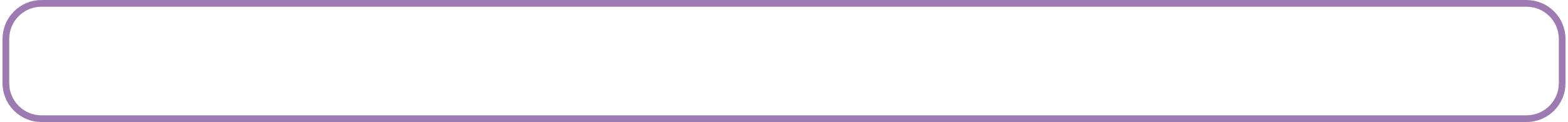 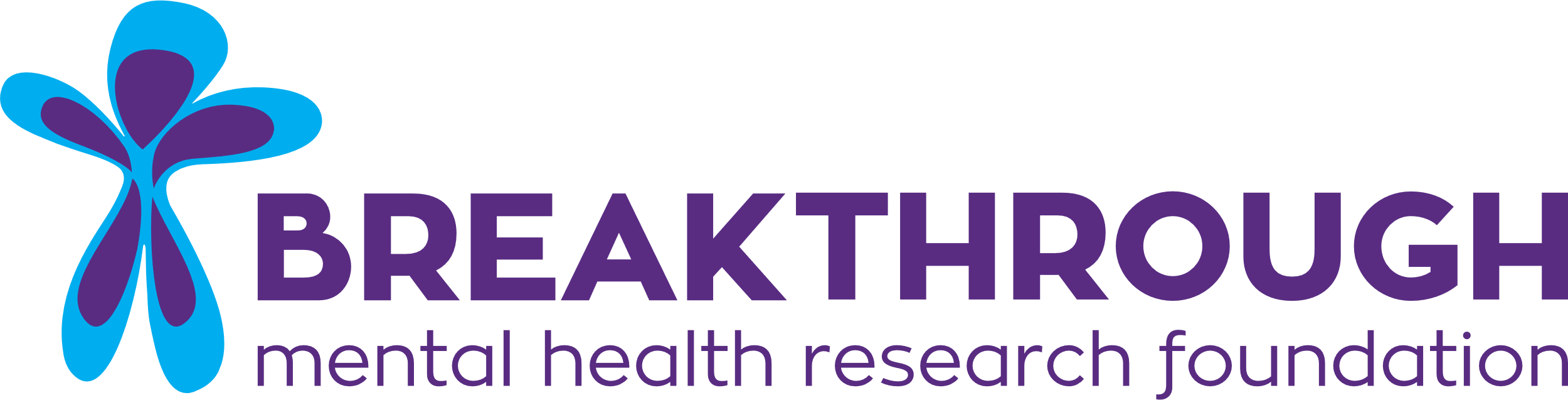 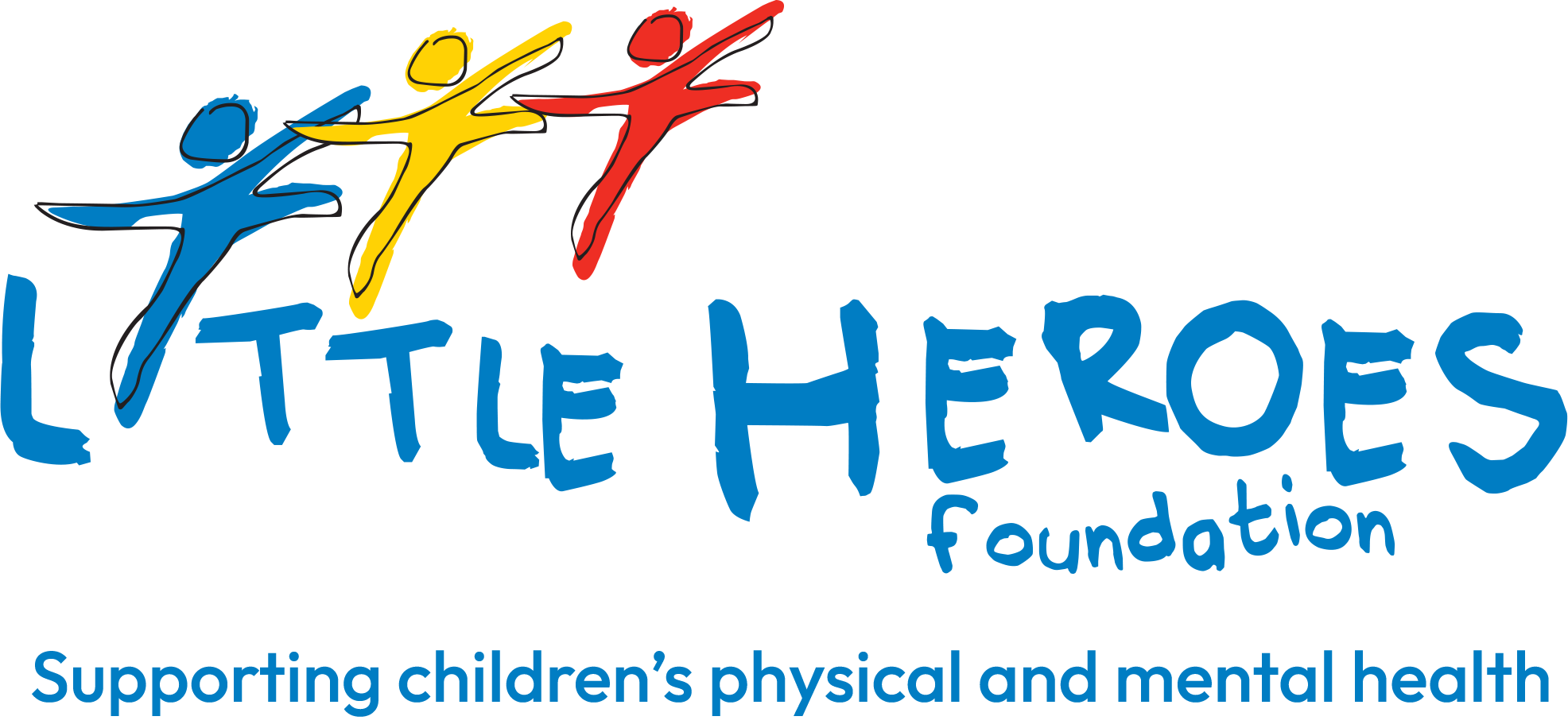 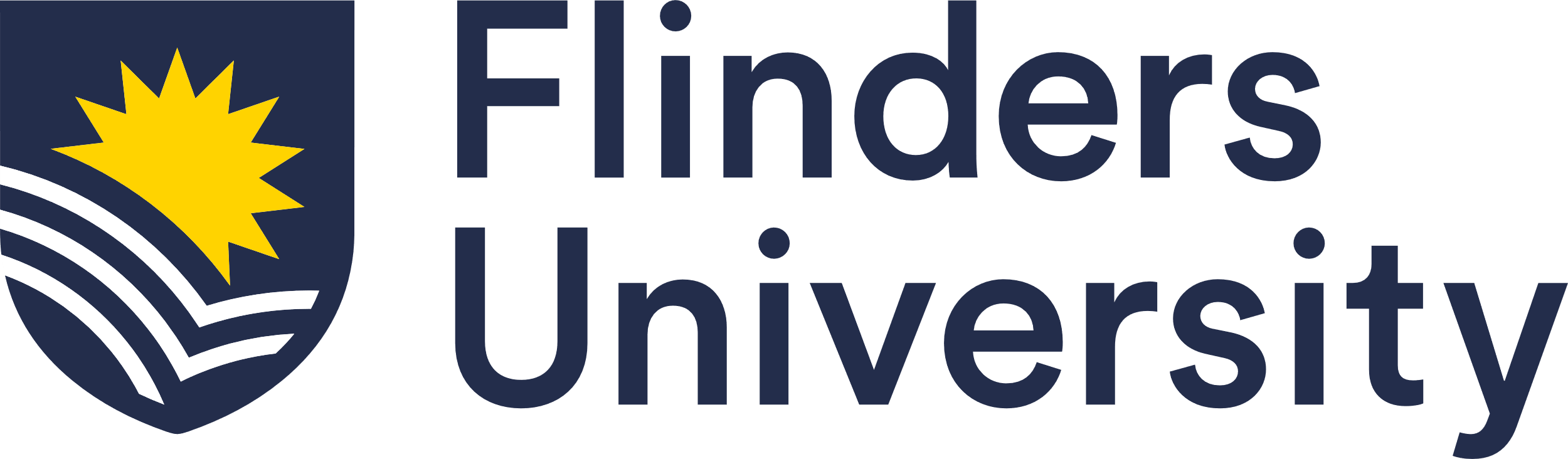 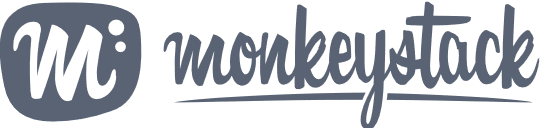 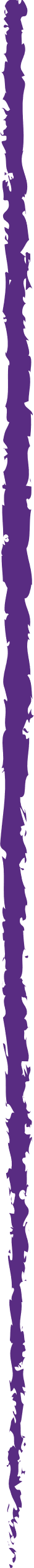 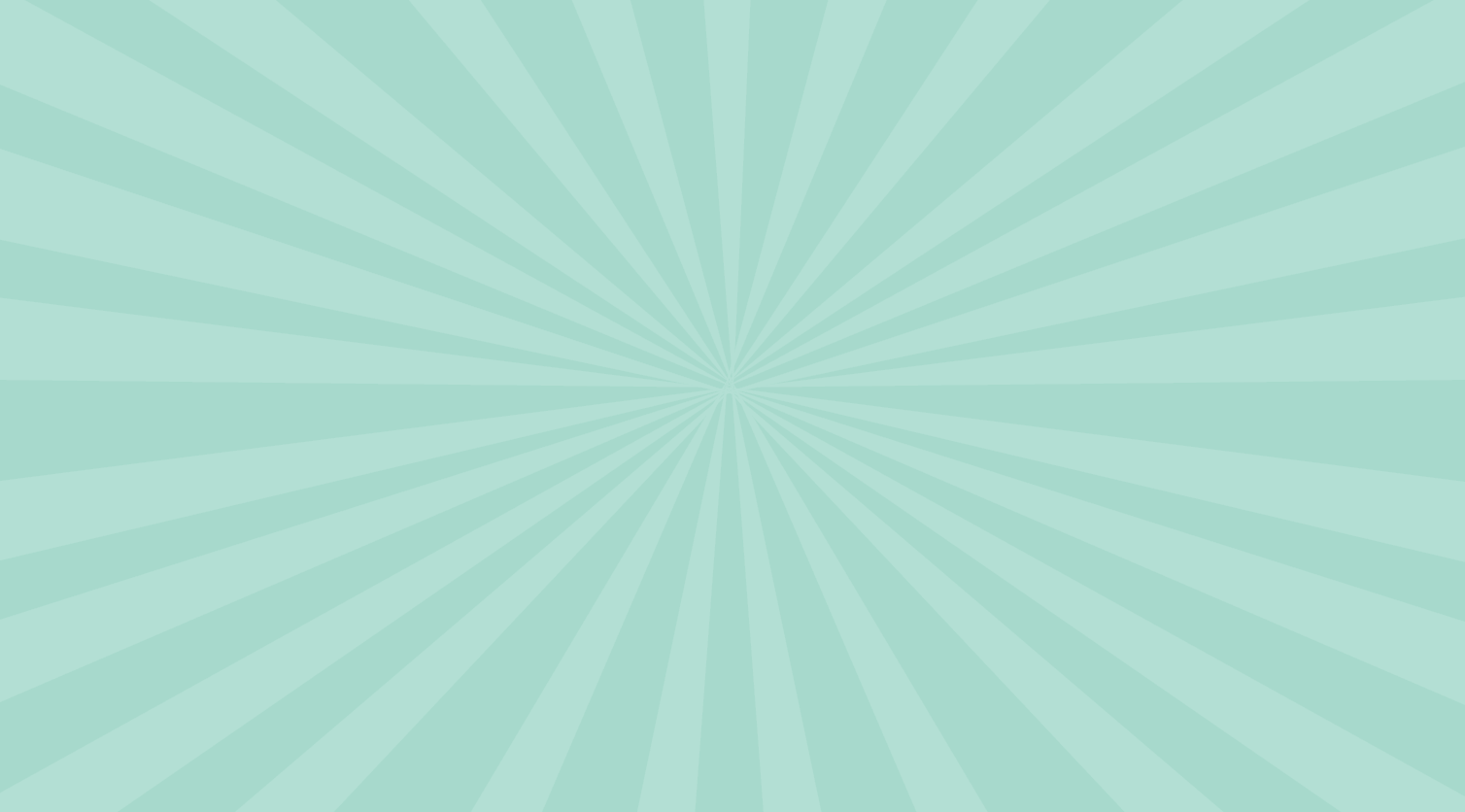 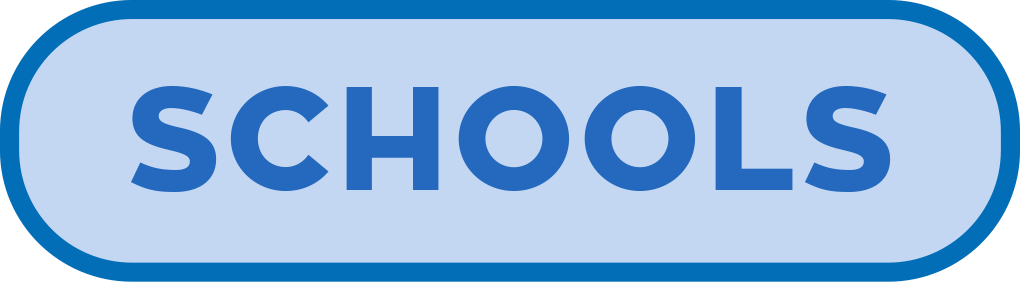 Lesson 5
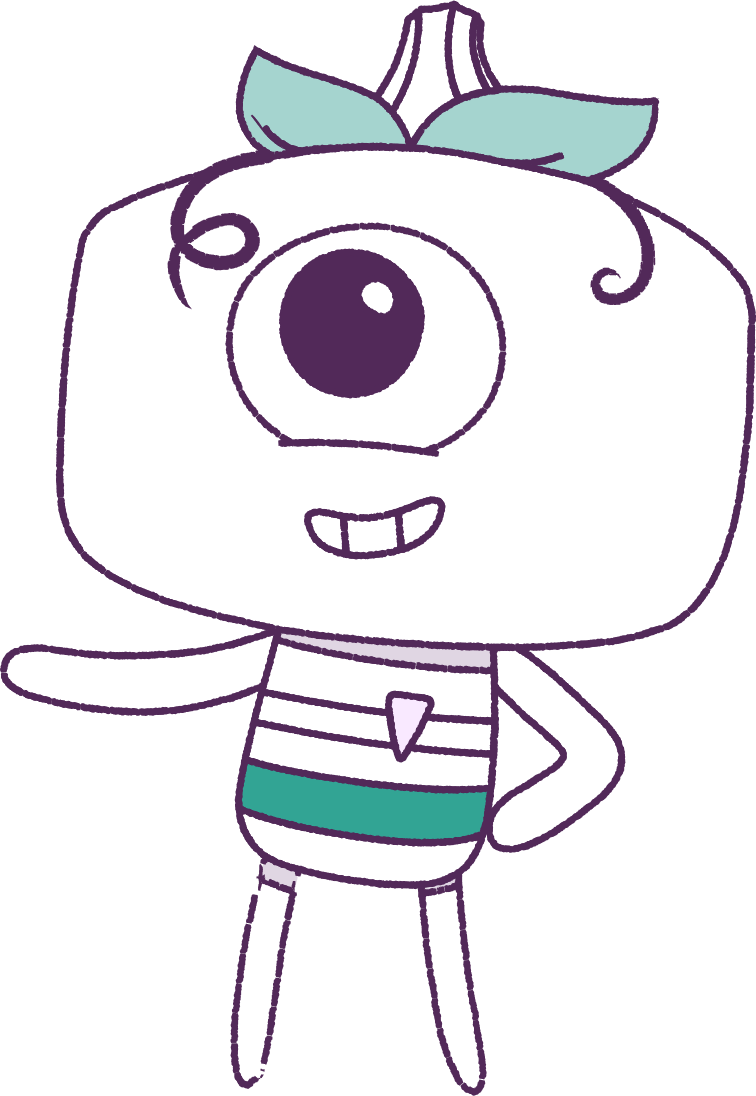 Self Concept
Lesson aims:
1.
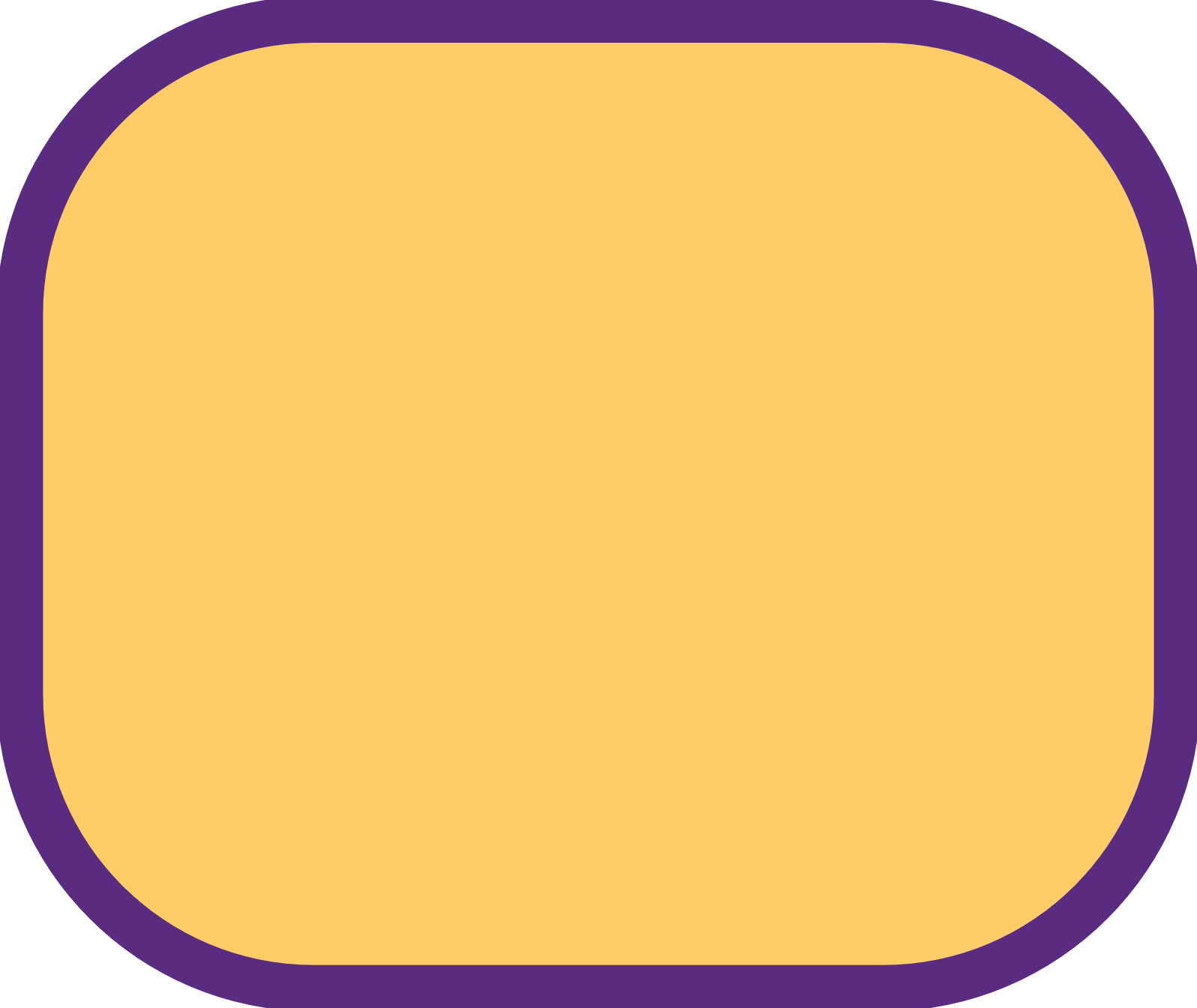 Understand self-concept.
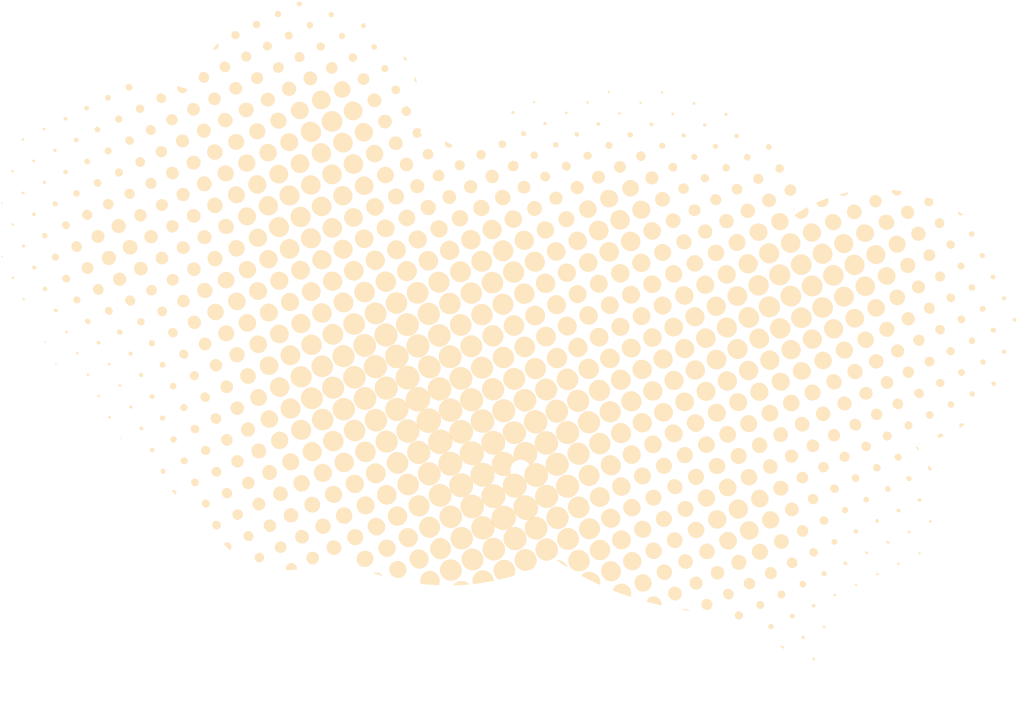 2.
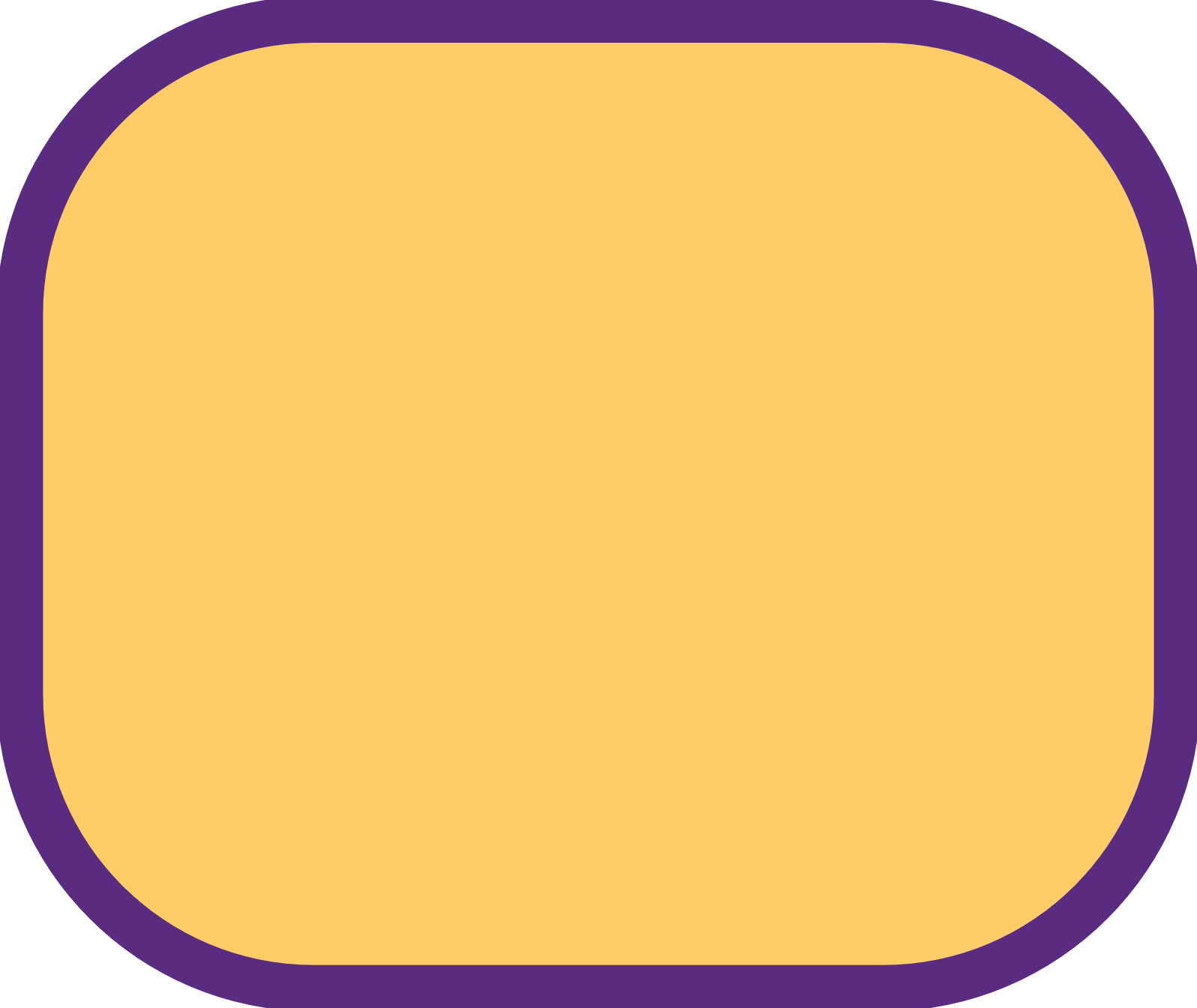 Learn about being proud, and responsible.
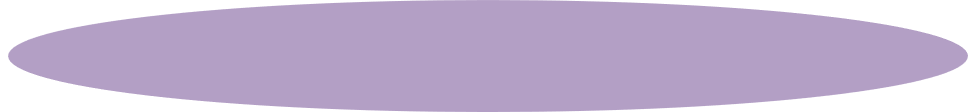 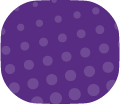 2
[Speaker Notes: EQUIPMENT REQUIRED “Self Concept” Work books for group work. A number of different magazines, scissors, and glue and/or tape. Handout: ”Awesome” adjective list.]
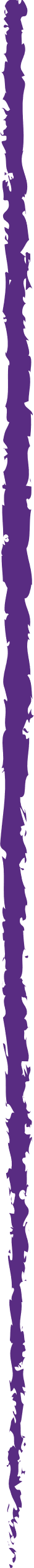 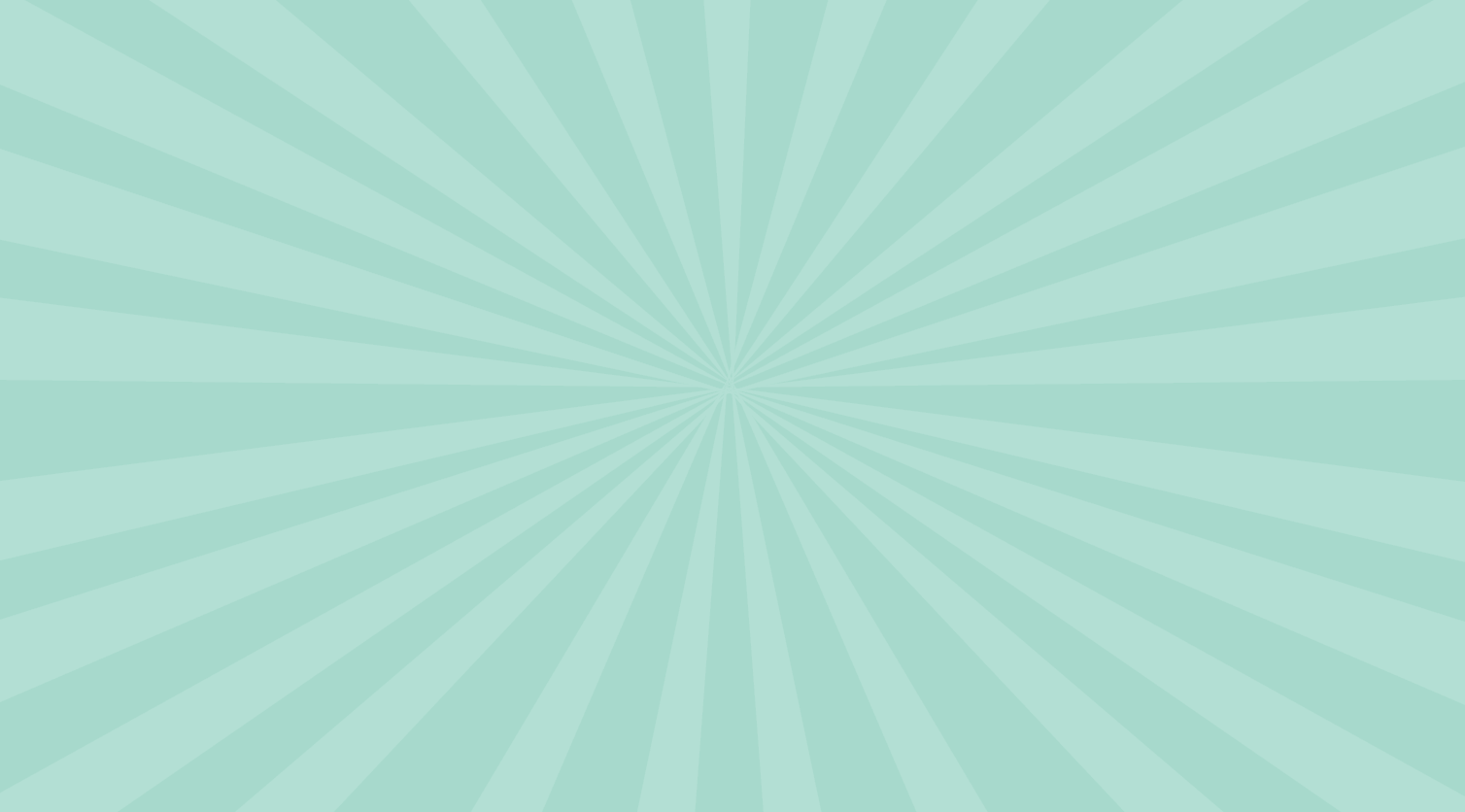 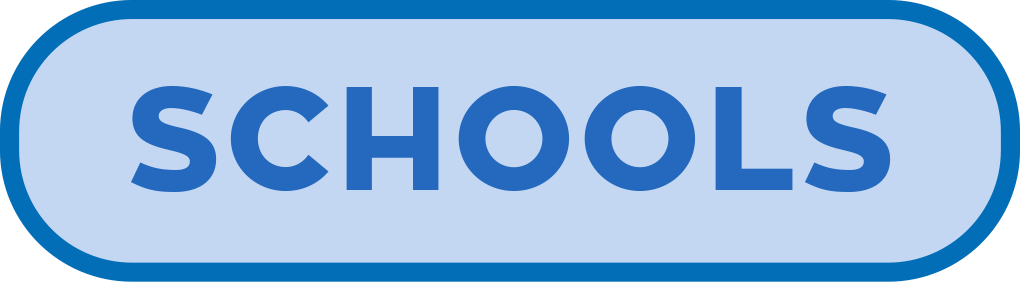 Part 1 – Review content from last week
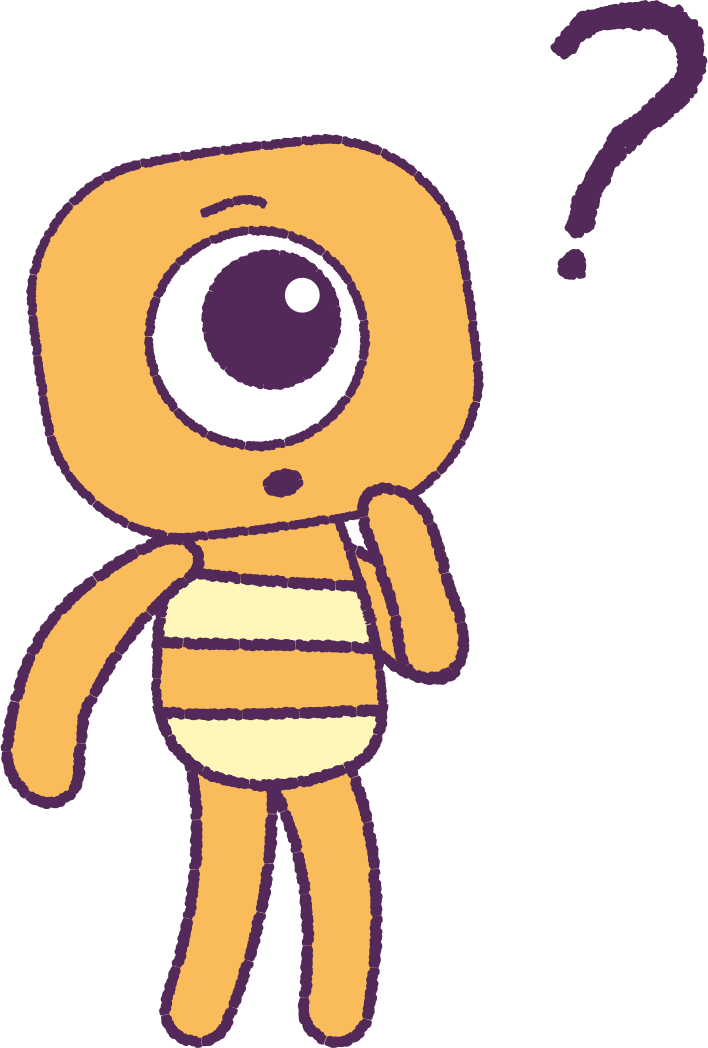 Who can remember what we discussed last lesson?

In our session today, we will talk more about self concept. 

Lets get ready to look at the animation!
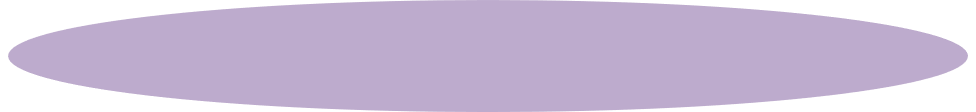 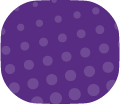 3
2021
Test
3
[Speaker Notes: Begin by reviewing what students remember from last week about resilience.

In the lesson today we will talk more about self-concept.]
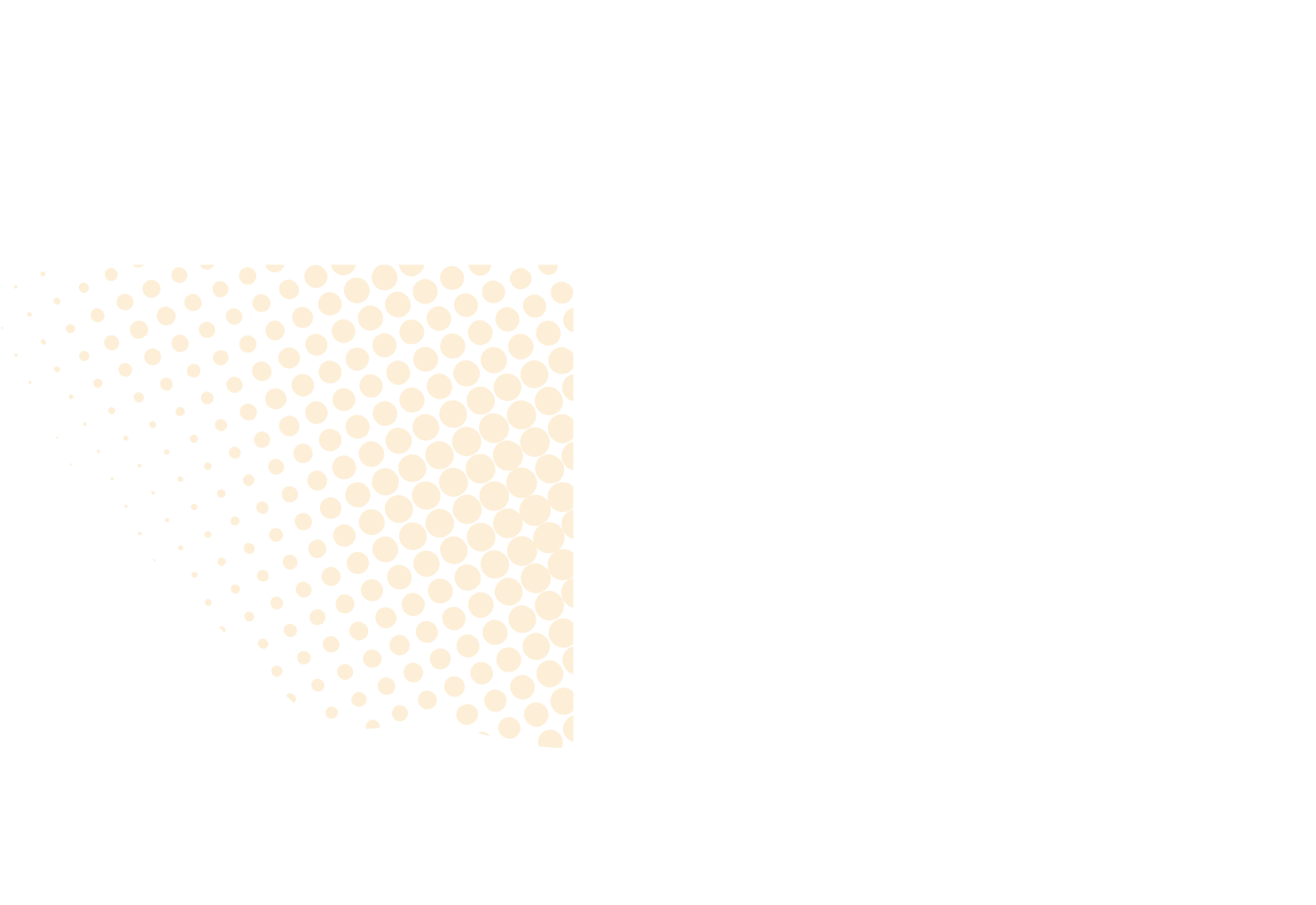 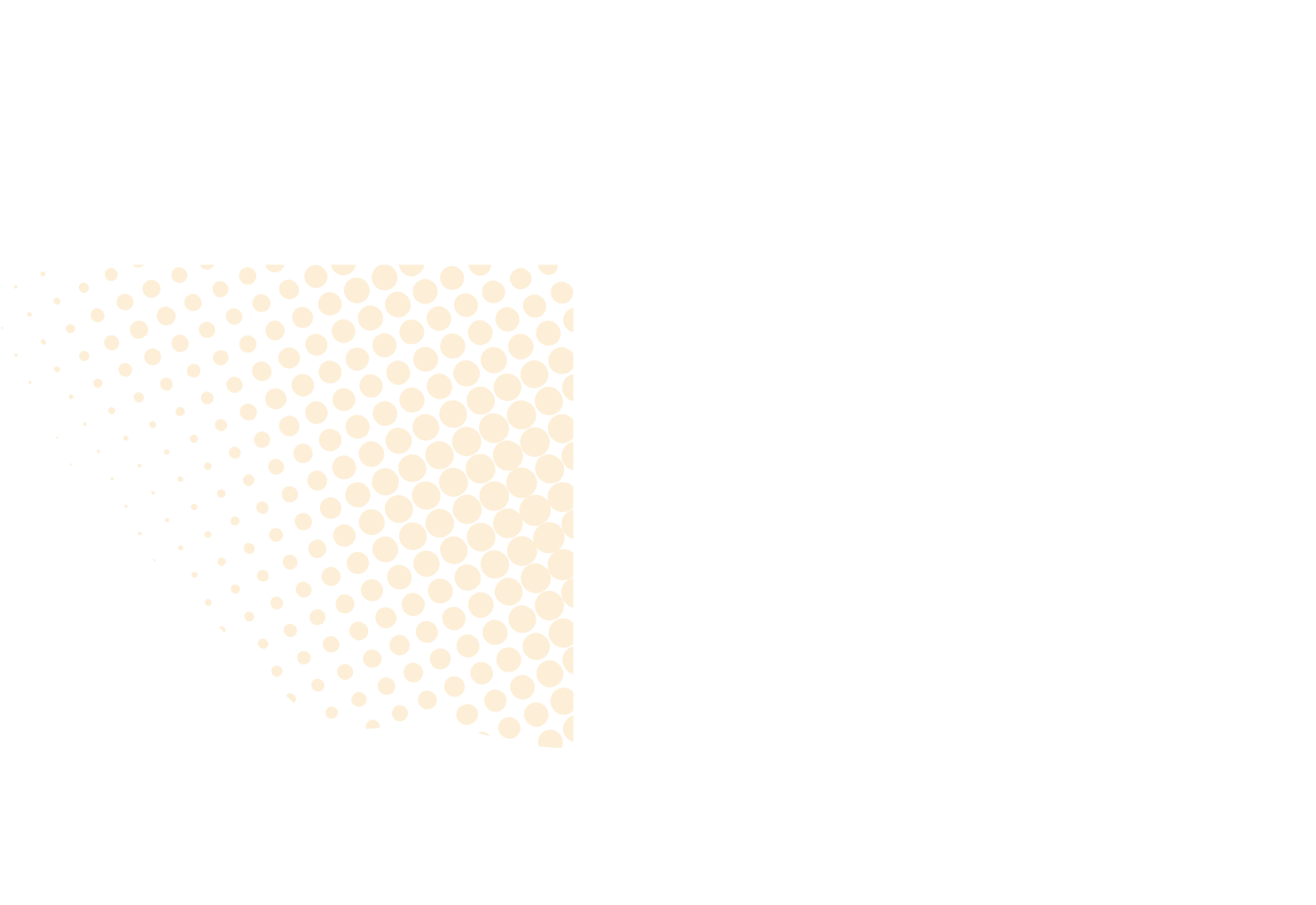 Part 2 – Watch the animation
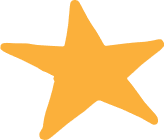 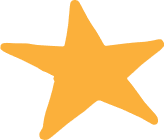 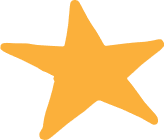 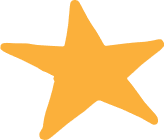 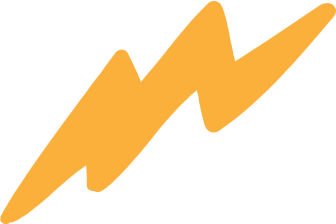 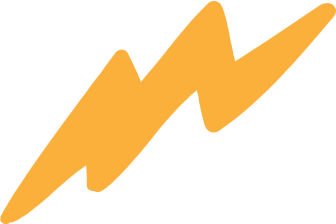 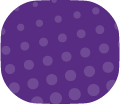 4
Hover your mouse over the video to view play settings. Otherwise, download from the website.
4
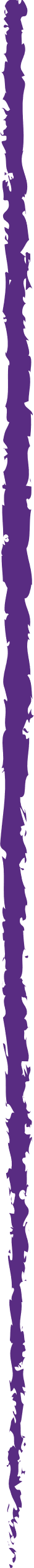 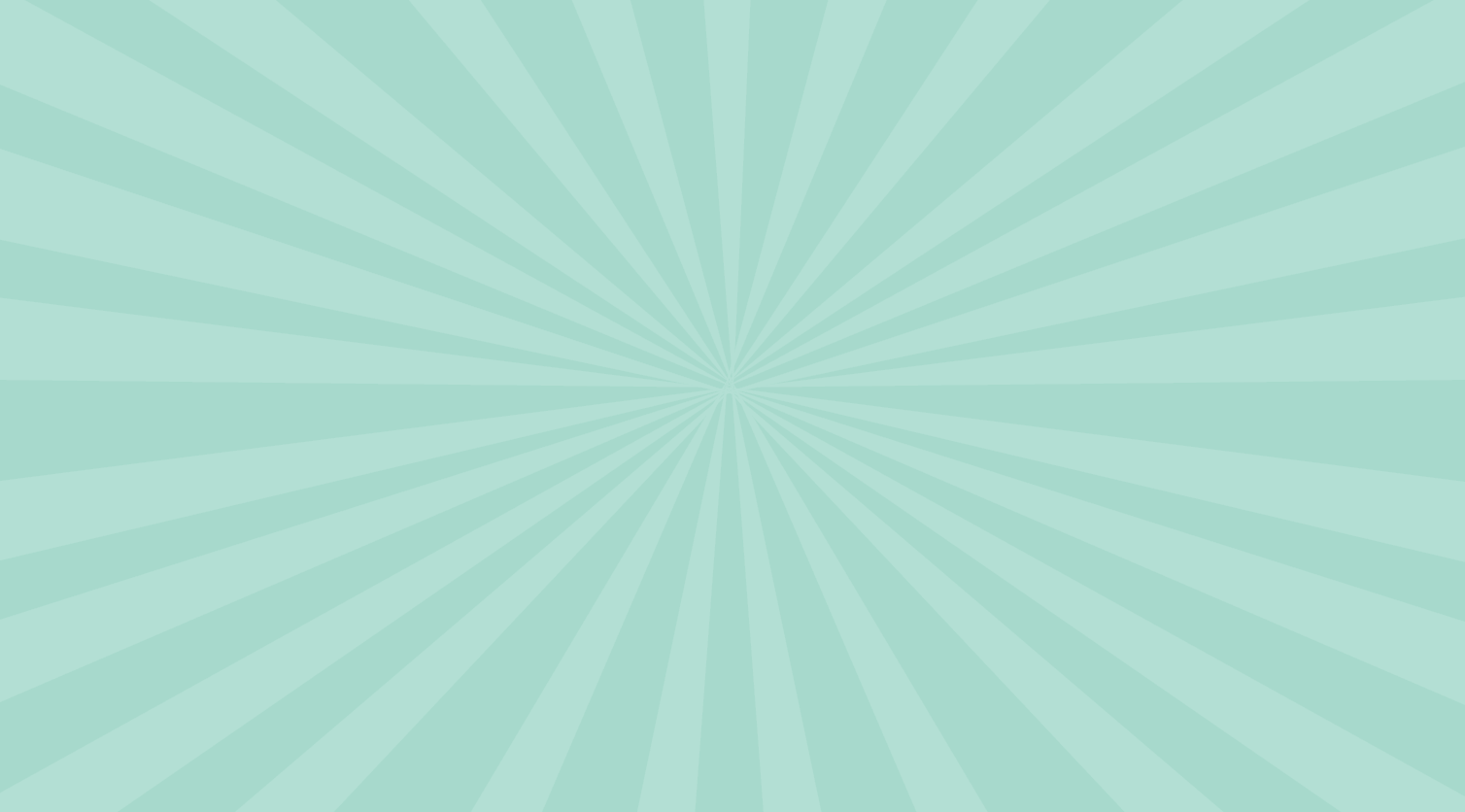 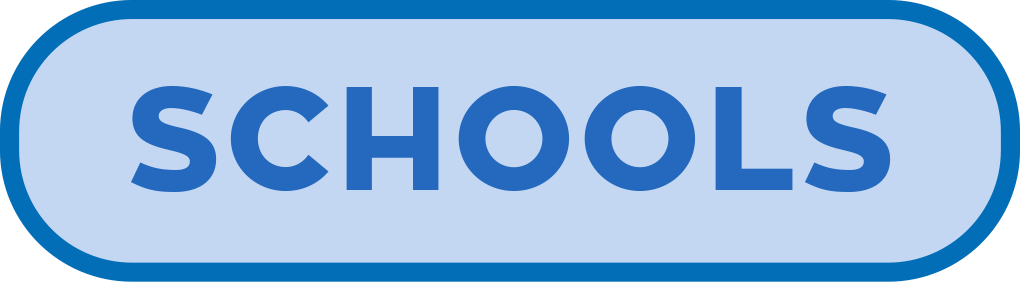 Now, let’s discuss
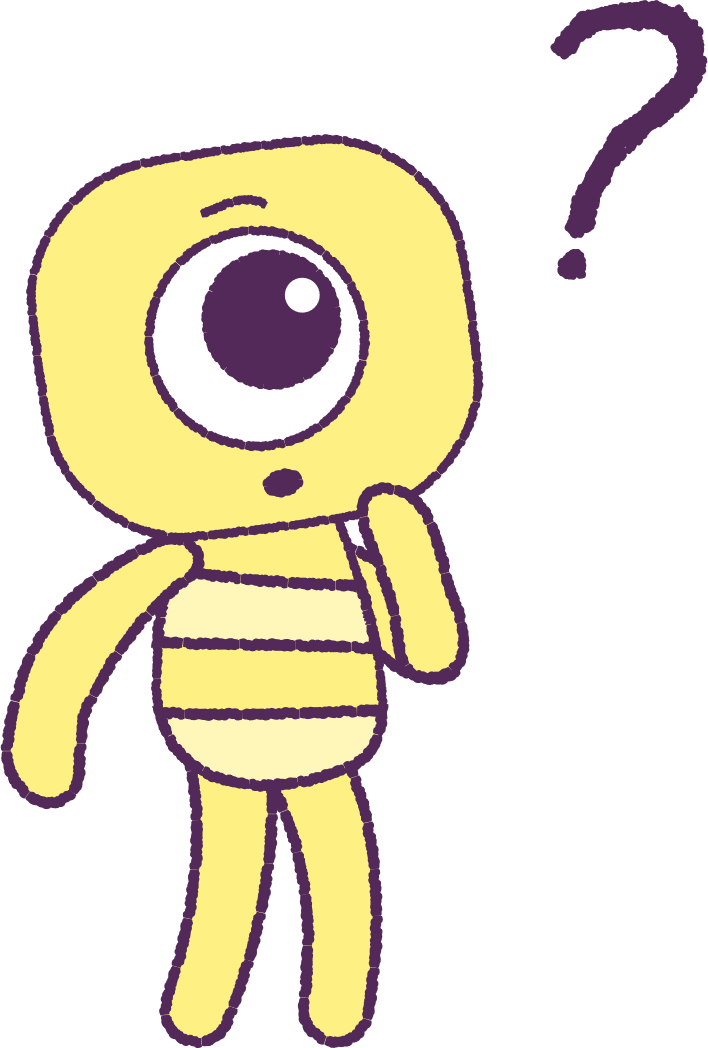 What feelings are being shown by the feel? 
What are the emotions being shown by 
the peep?

How do emotions and feelings shape a person’s self-concept?
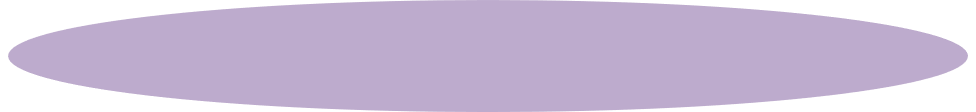 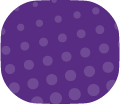 5
2021
Test
5
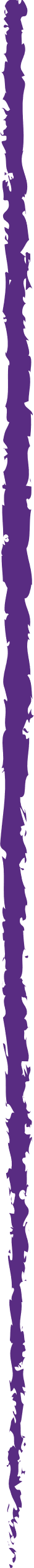 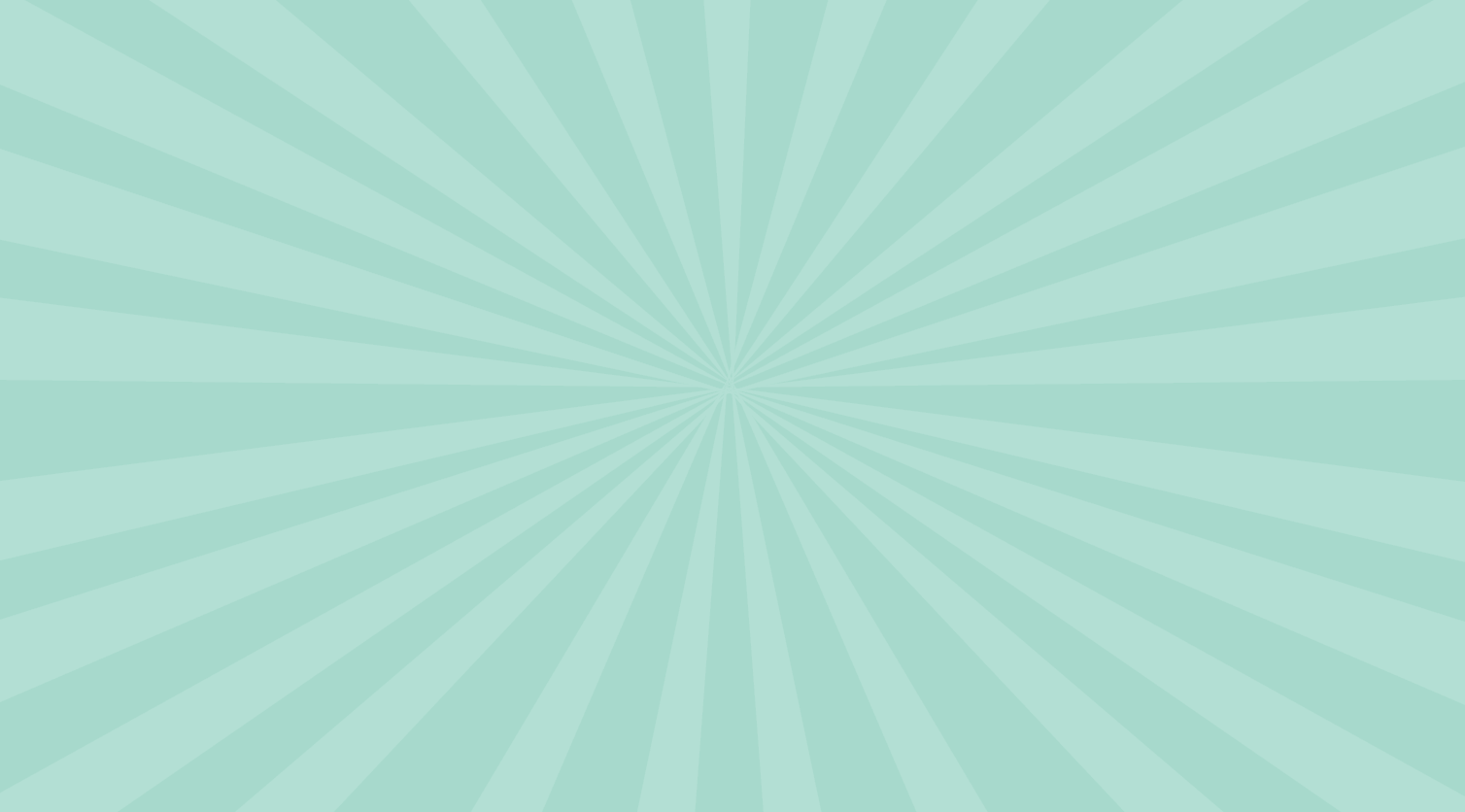 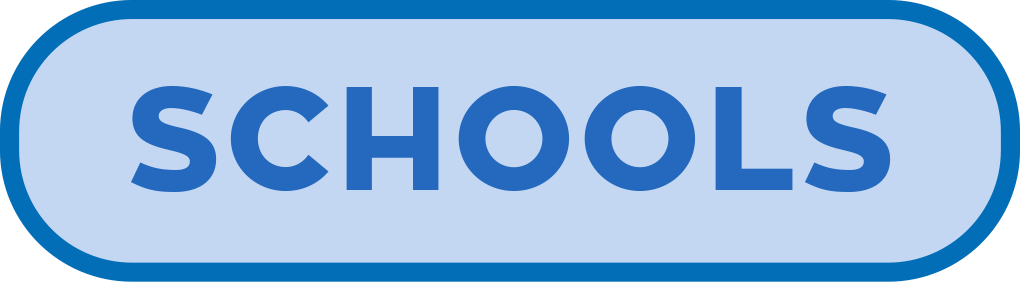 Can you think of a time when you felt scared to do something?
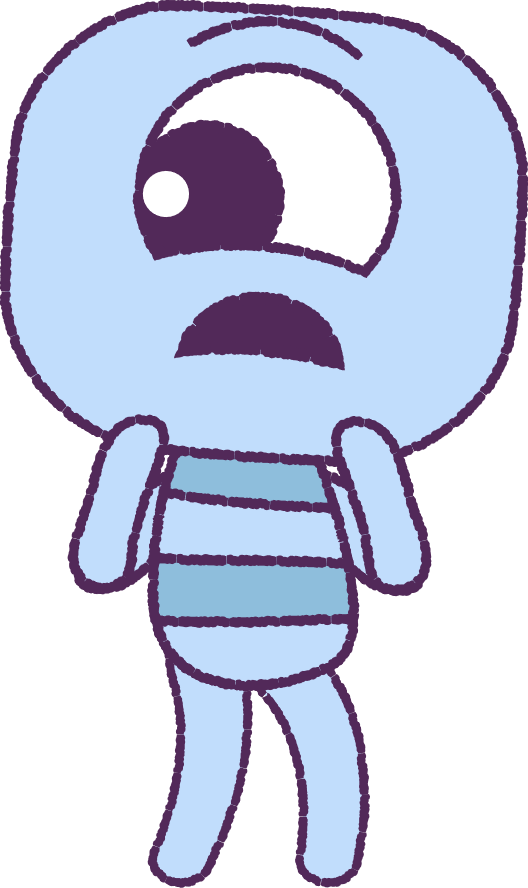 Can you think of a time when you felt scared to do something? How did you overcome your fear?

What emotions did you experience?

Did the experience change you?
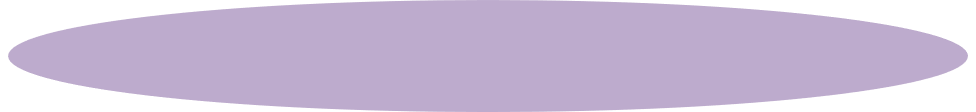 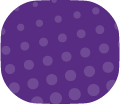 6
2021
Test
6
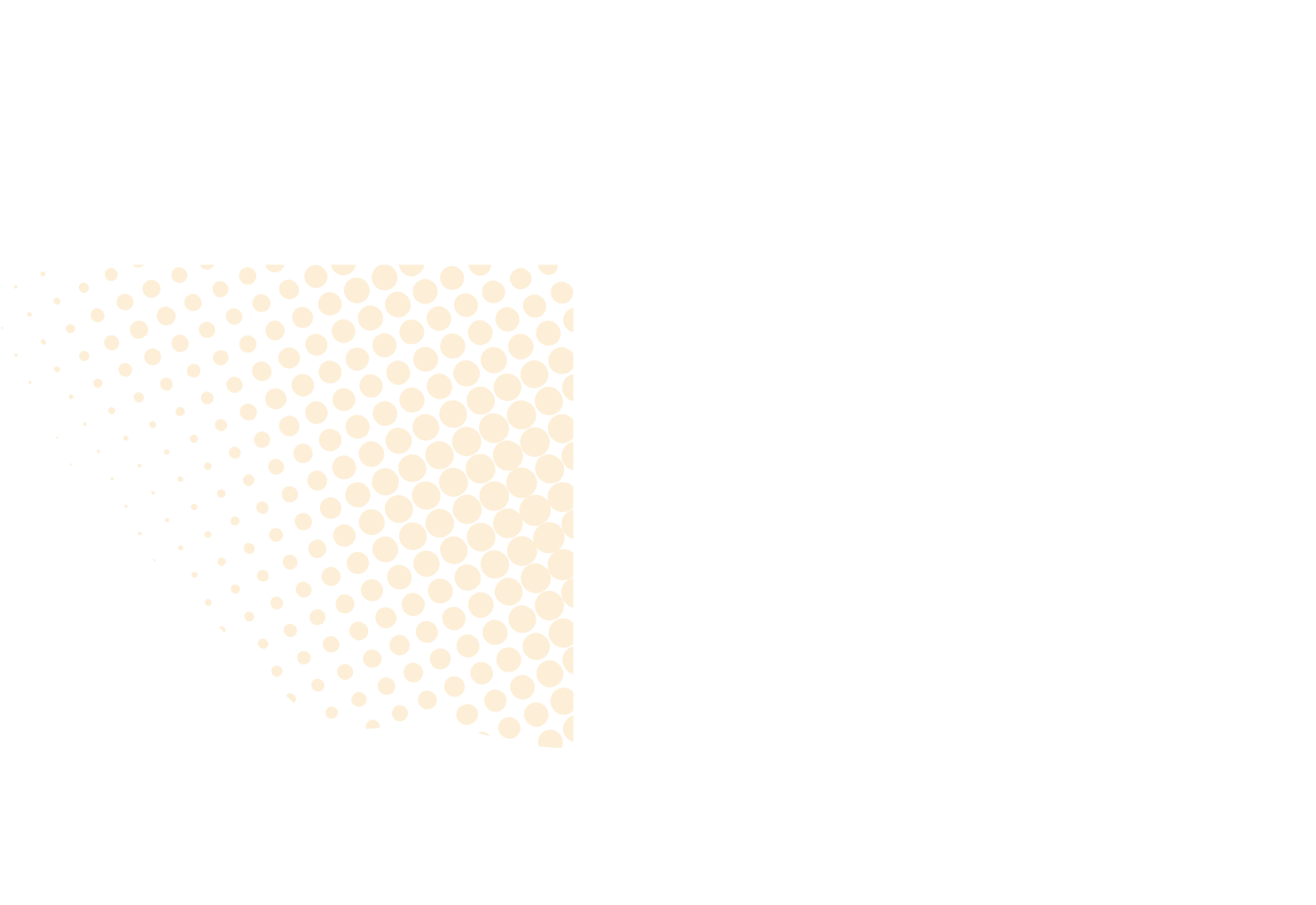 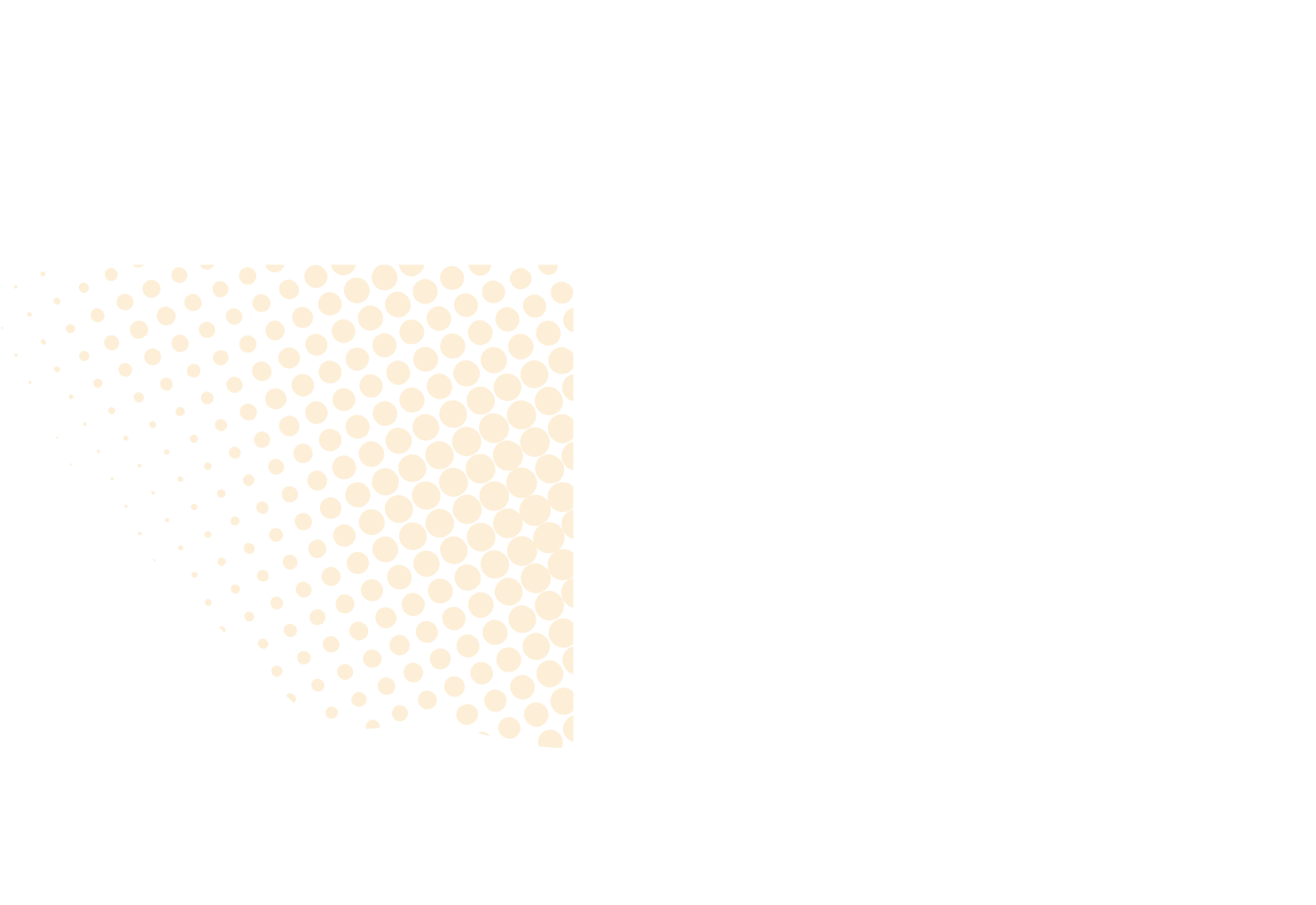 Part 3 – Watch the animation
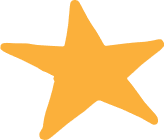 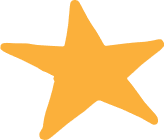 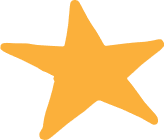 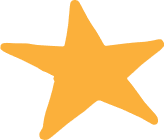 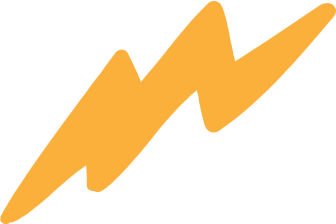 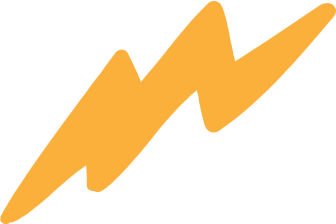 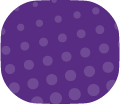 7
Hover your mouse over the video to view play settings. Otherwise, download from the website.
7
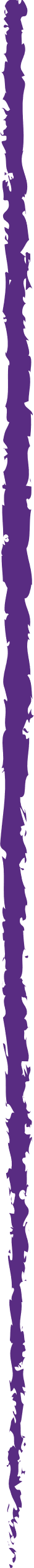 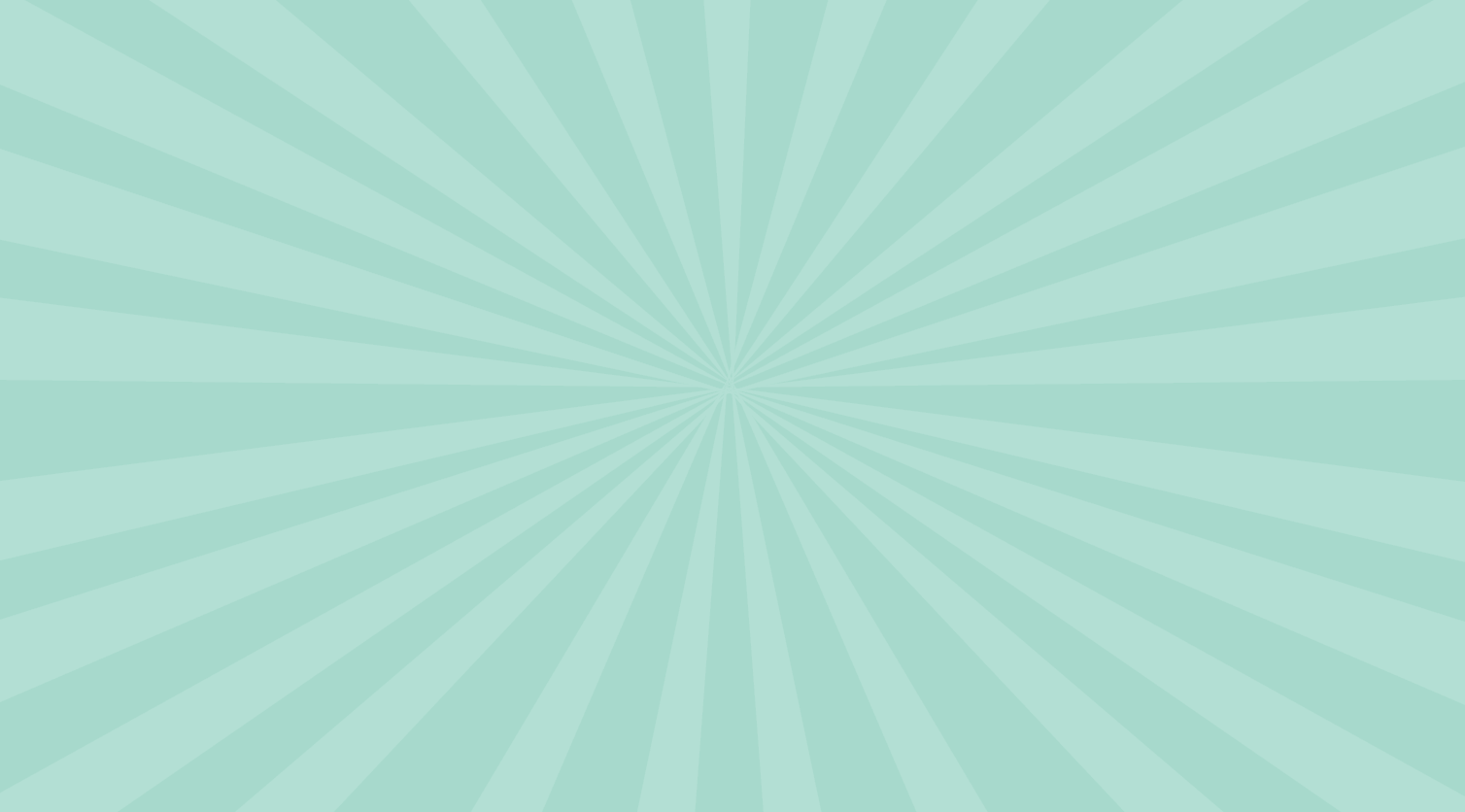 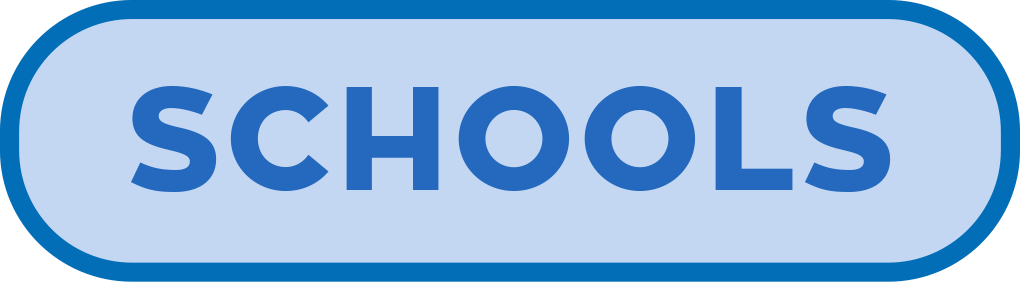 Now, let’s discuss
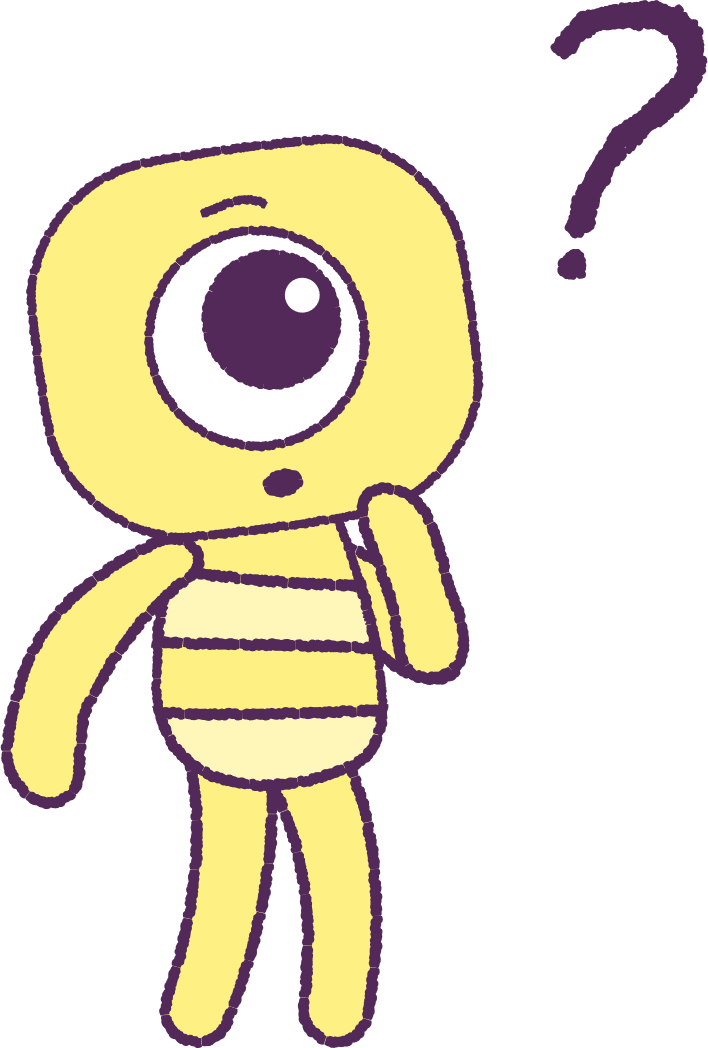 • What do you think is happening here?
• How might the peep be feeling?

• What do you think happens next?• What would you say to Pan?
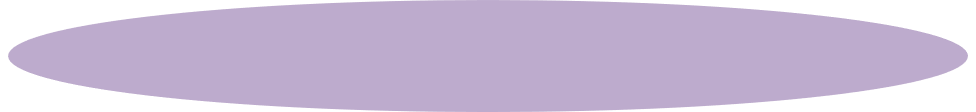 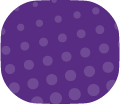 8
2021
Test
8
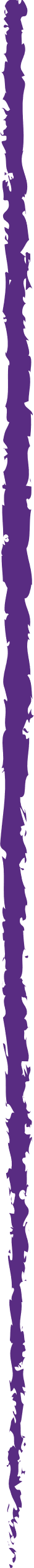 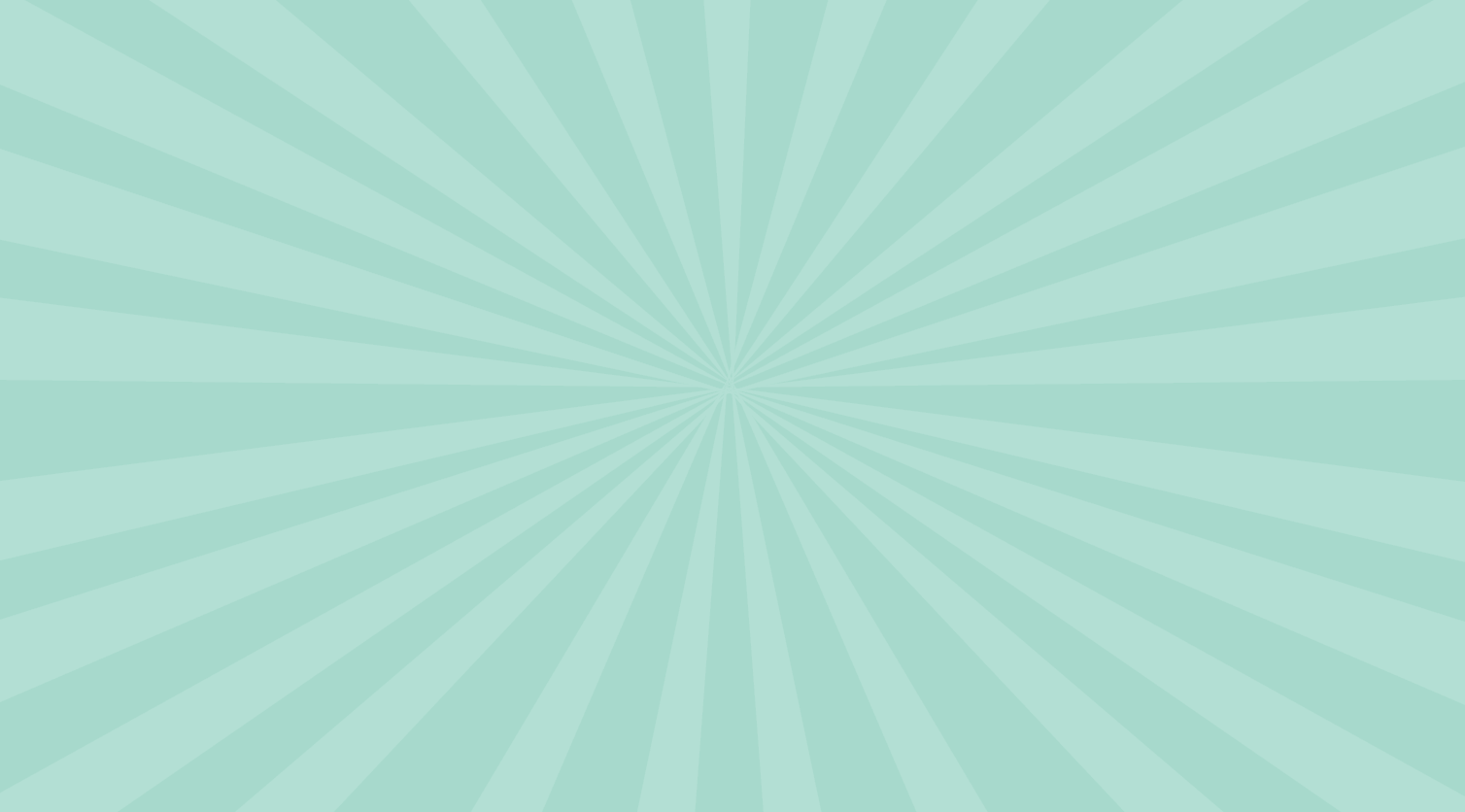 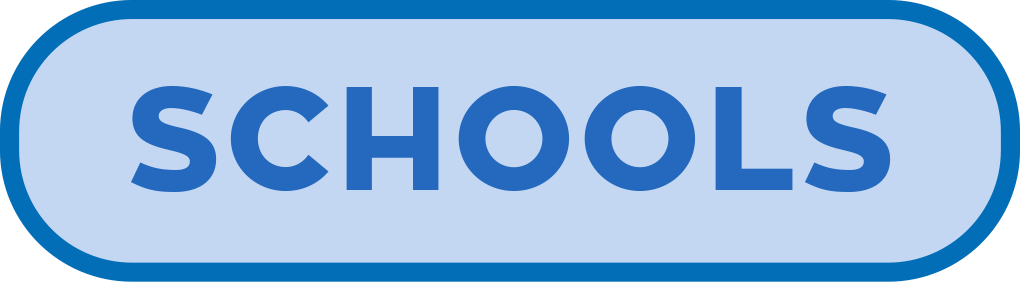 Part 4 - Activities
Next, we will explore more class activities relating to self-concept.

Choose any of the following activities on the next few slides…
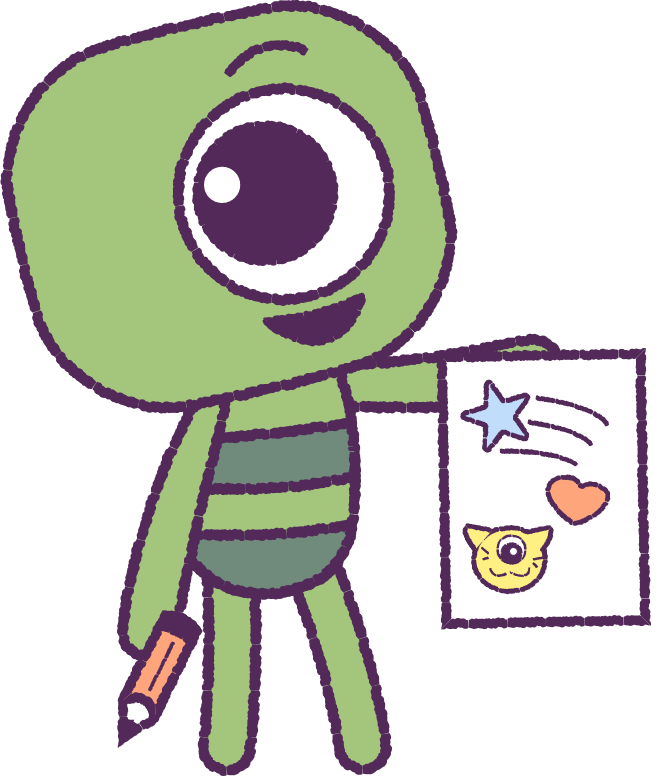 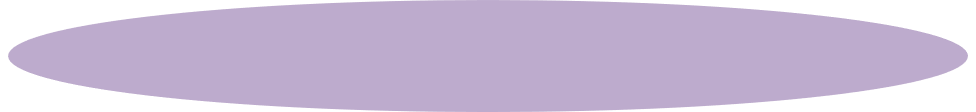 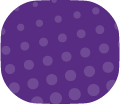 9
2021
Test
9
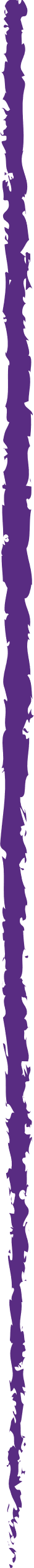 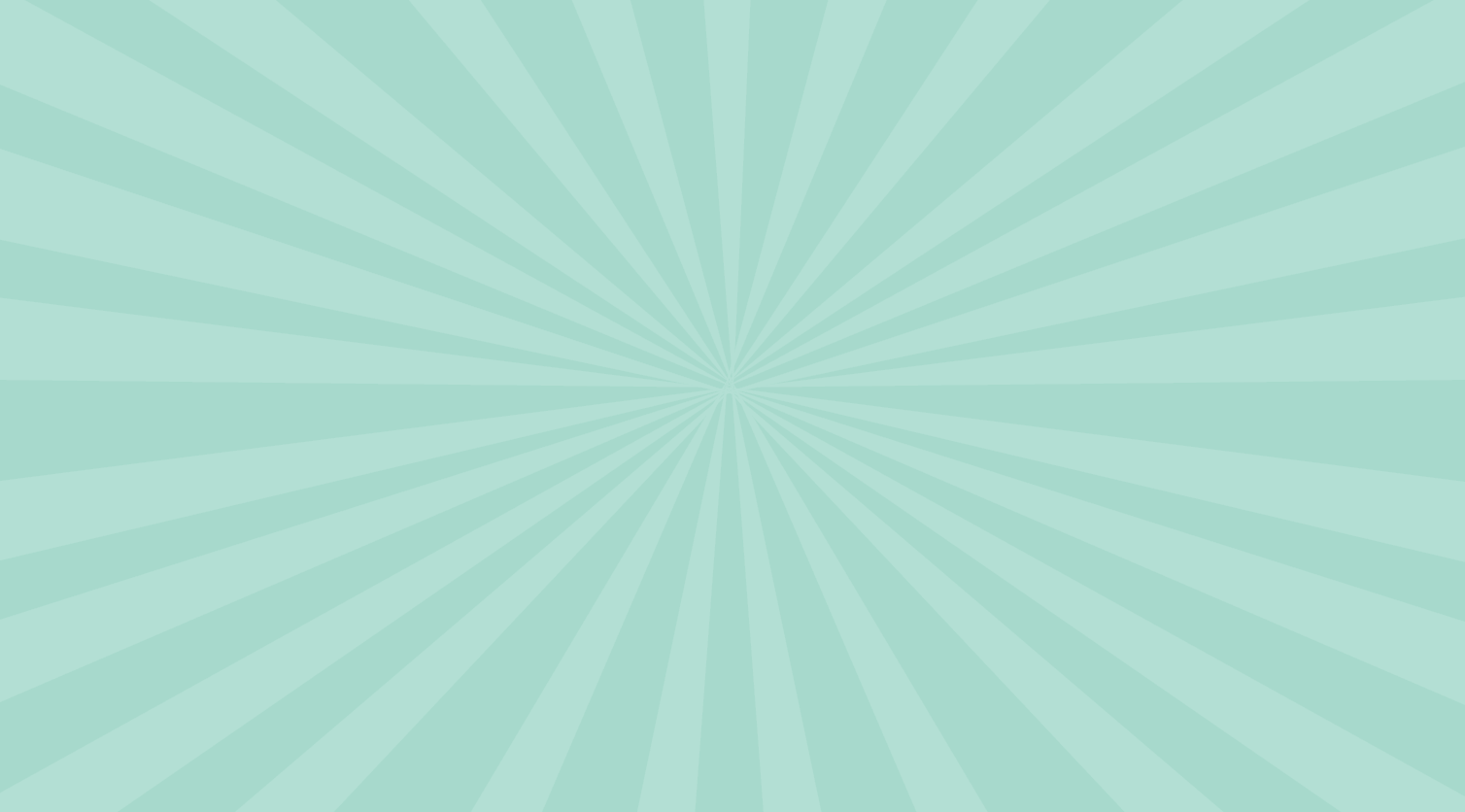 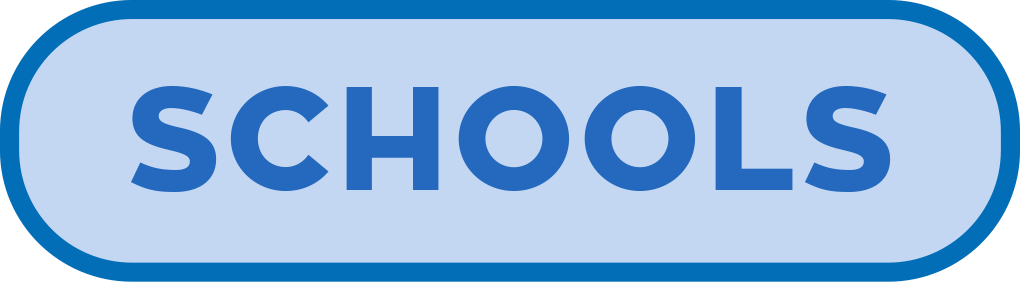 Activity – “Me” Commercial
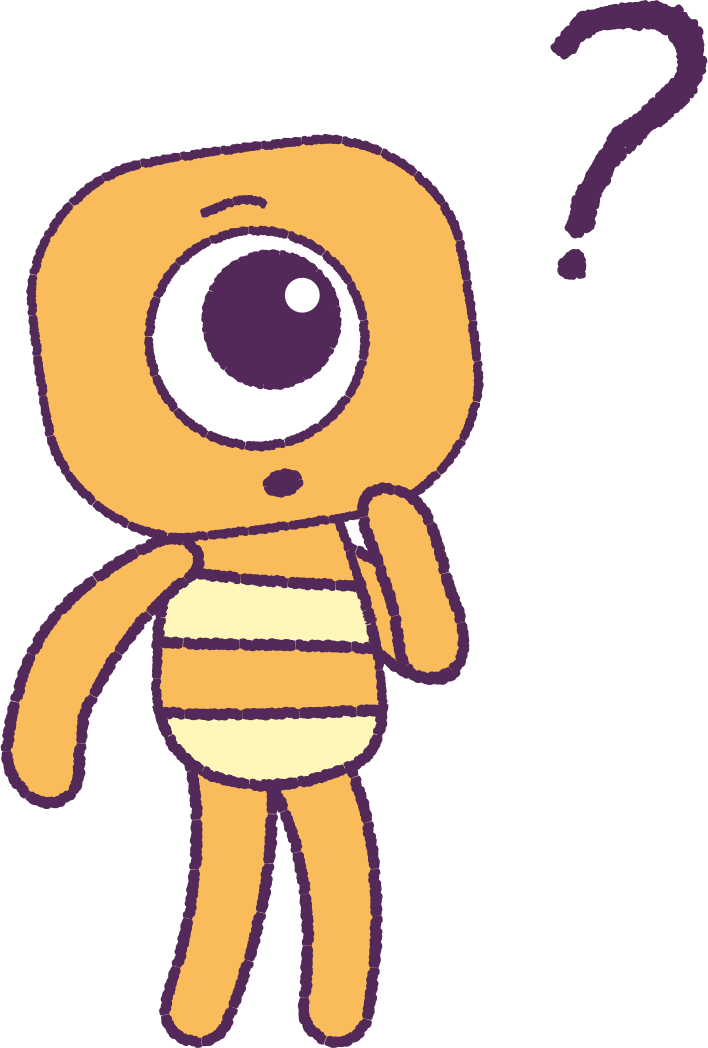 Work in groups.

Write a one minute television commercial about yourself. 

The topic is why someone should hire you. 

The commercial describes your special qualities. 

Optional: Have the groups present their commercials to each other.
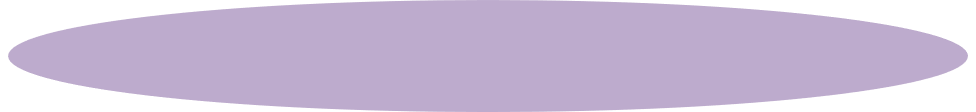 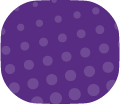 10
2021
Test
10
[Speaker Notes: Create a “Me” commercial Working in groups, have students help each other write / film a one minute television commercial about themselves. The topic is why someone should hire her/him. The commercial depicts the student’s special qualities. Optional: after they work on these, the students present their commercials in small groups. 

• Design a self-brand You may introduce the idea of “self-brand” asking students to identify a “brand” such as Nike and the intention behind companies having a “brand name” (e.g. excellence, quality, reliability, competitiveness). Students could then be asked to quickly identify a “brand” that best represents them. Self brand collage (If time permits). Working in their groups, students will use pictures, words, or symbols clipped from magazines to represent their traits or things they enjoy doing, places they’ve been, people they admire, or careers they desire. With all these things students create a collage (See “Self Brand” below). If time permits they then present and explain their “brand” to their group]
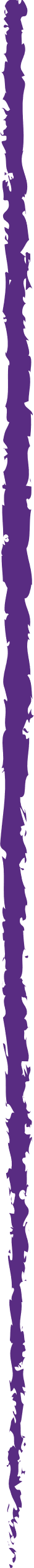 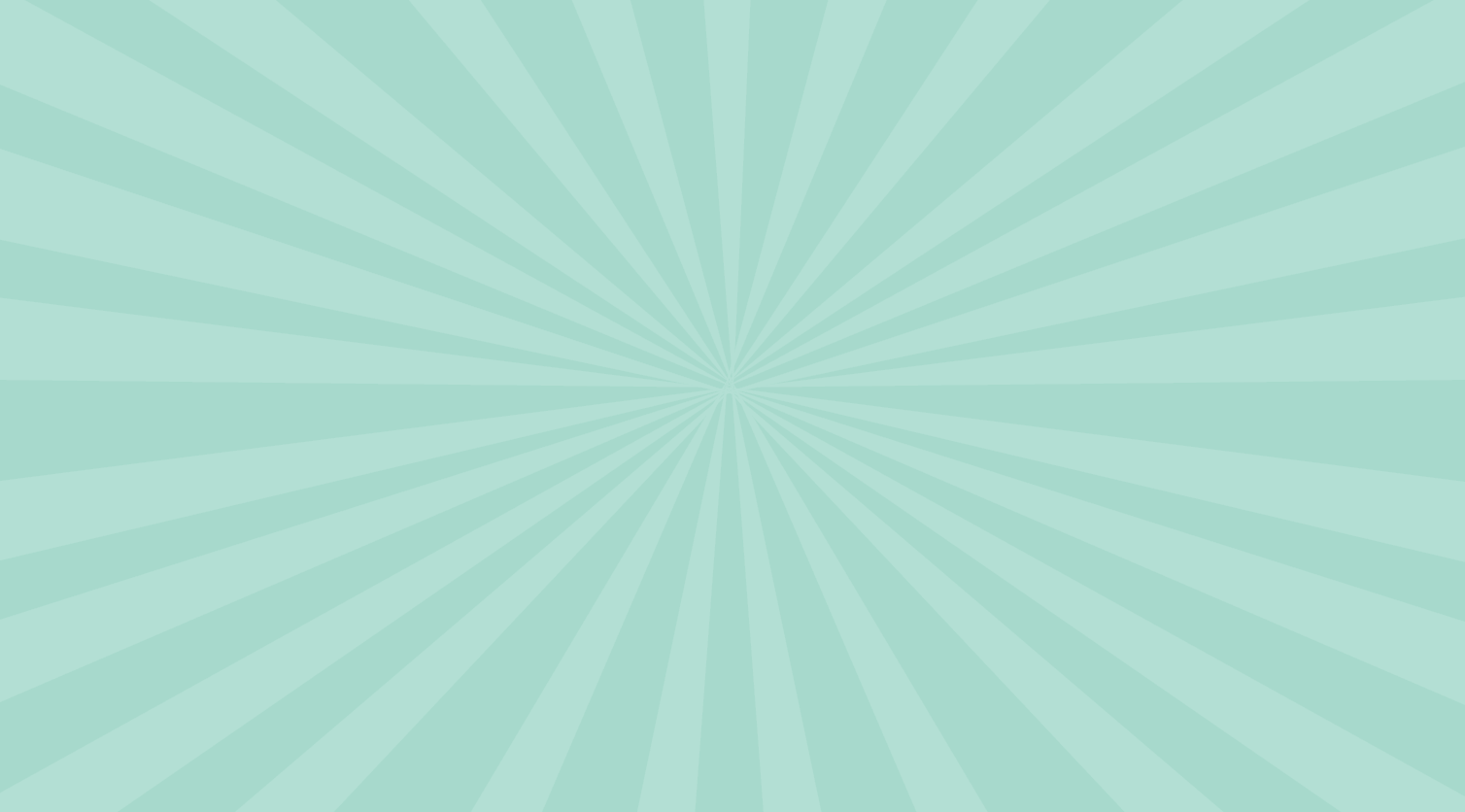 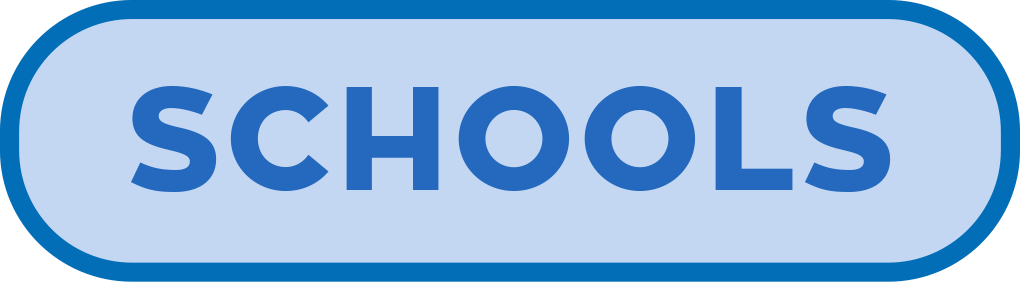 Activity – Design a “Self Brand”
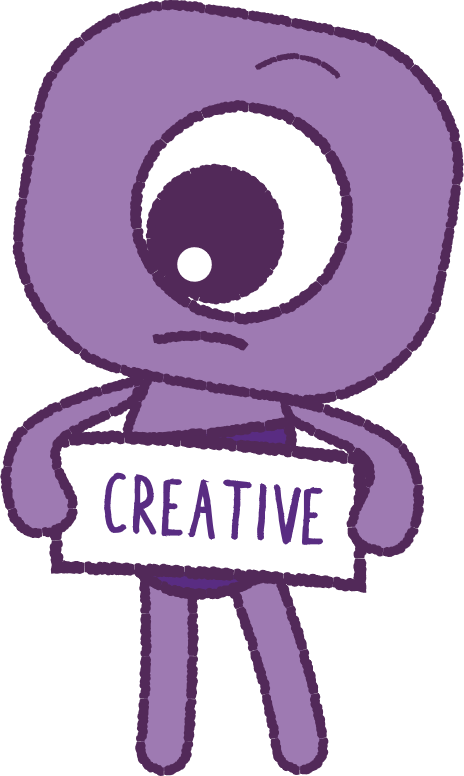 Work in groups.

Can you name the intention of a brand?

Create a “Self-Brand” collage. Use pictures, words, or symbols clipped from magazines to represent your traits or things you enjoy doing, places you been, people you admire, or careers you desire.

If time permits, have students explain their “brand” to their group.
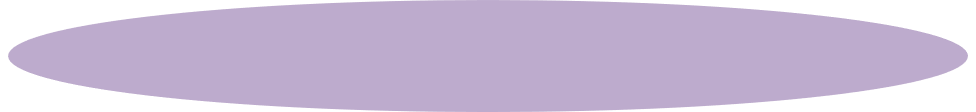 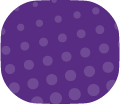 11
2021
Test
11
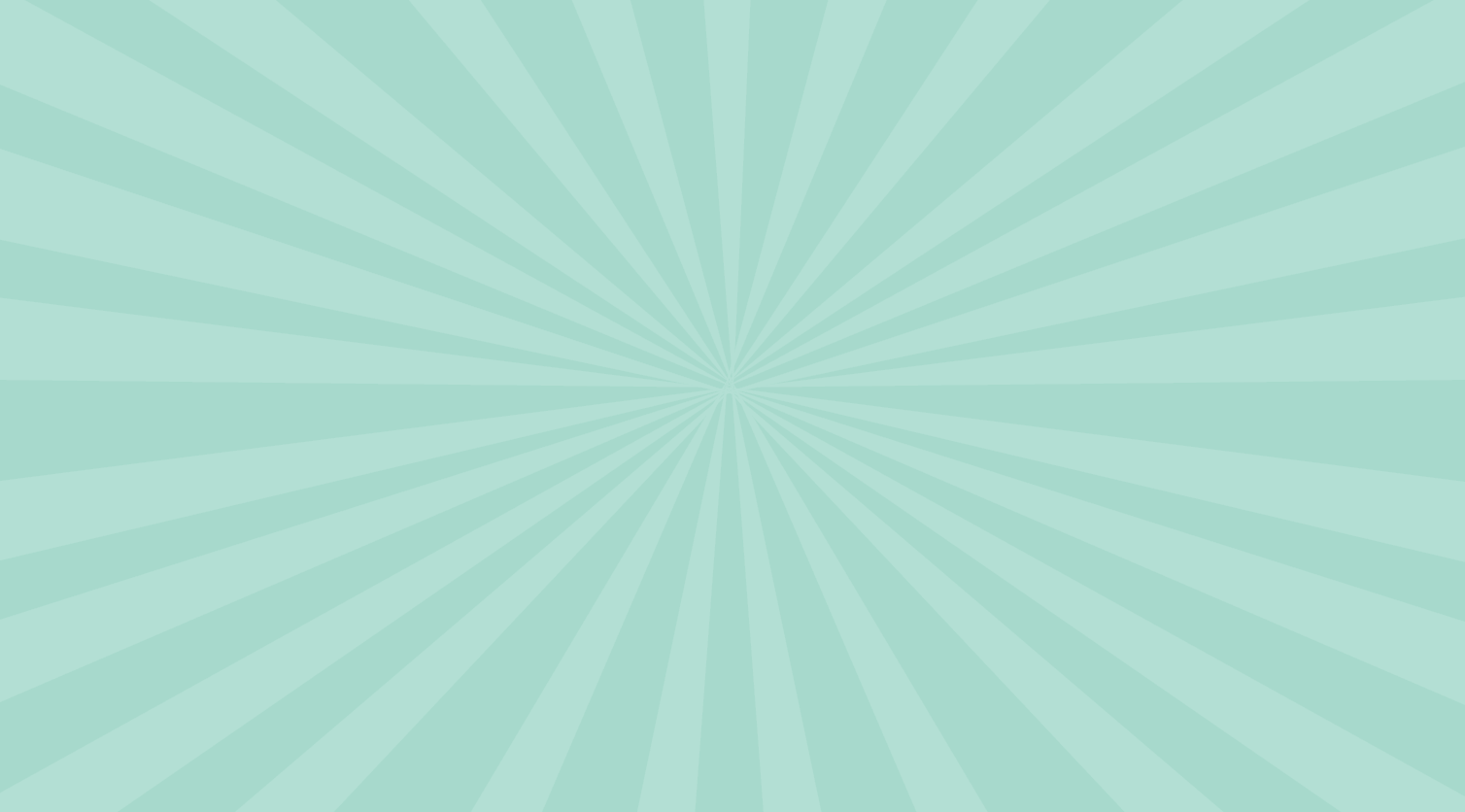 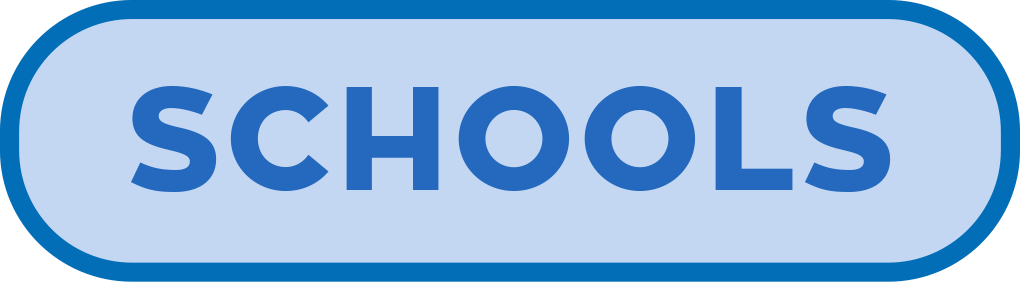 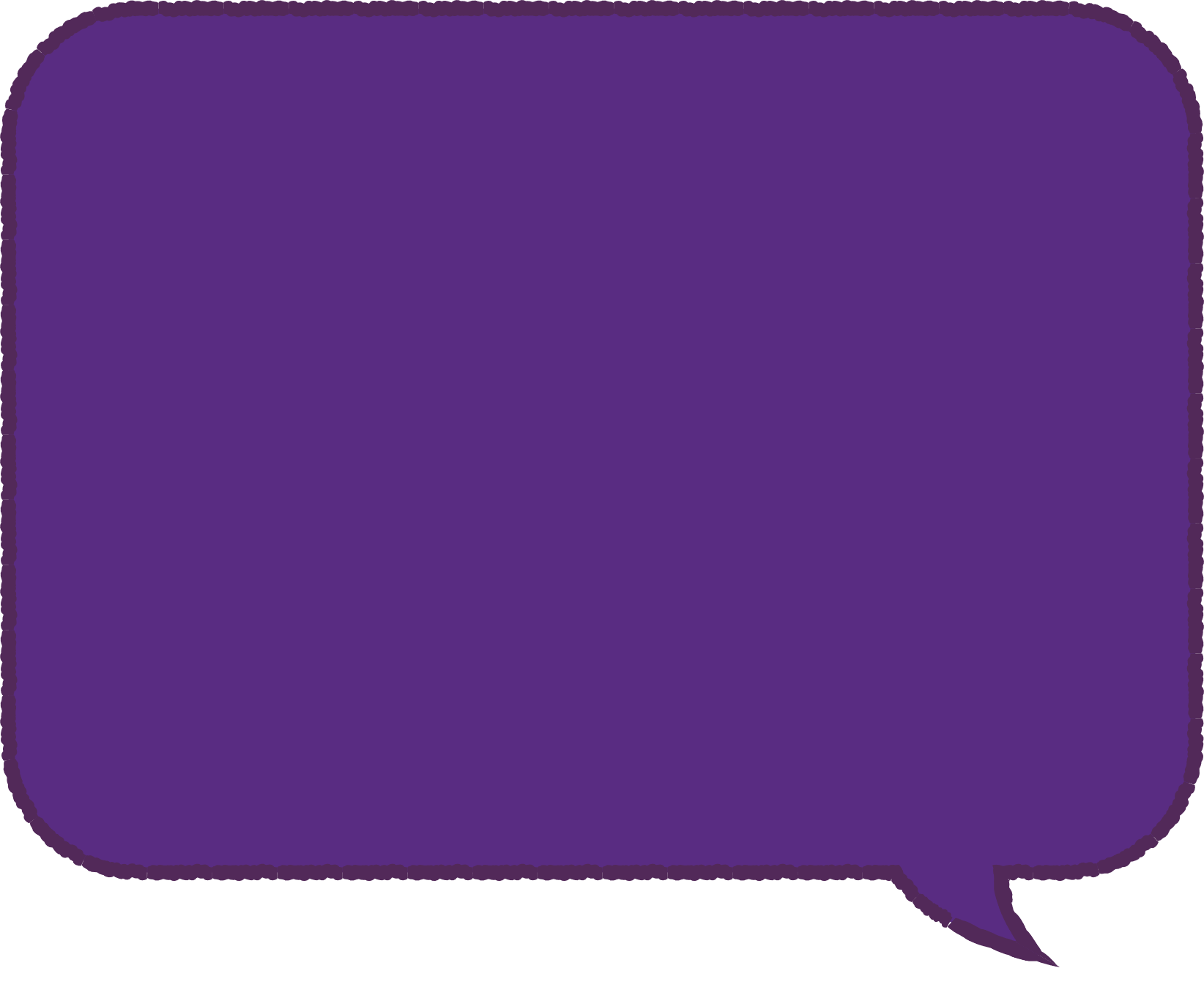 Activity - I am unique because…
 
List 5 things that make you, YOU!
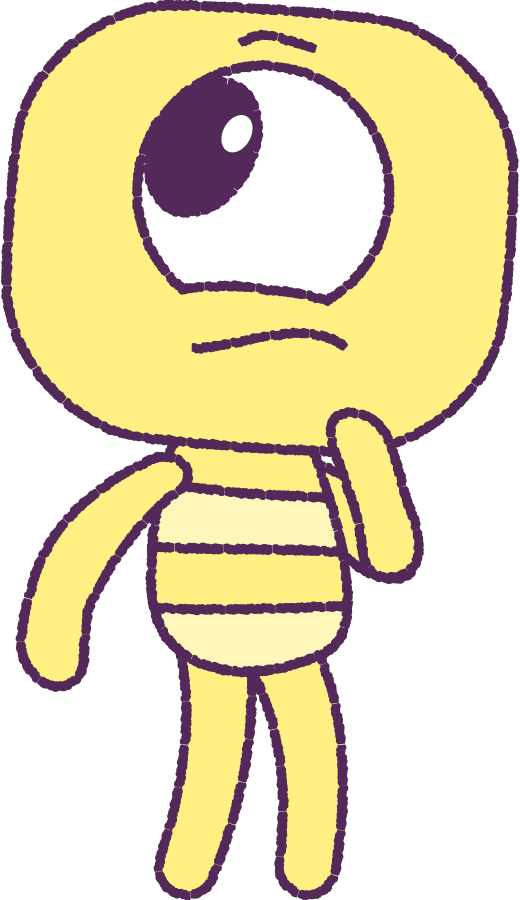 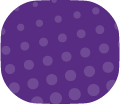 12
12
[Speaker Notes: Sentence stem: Have students complete and illustrate: “I am unique because...”]
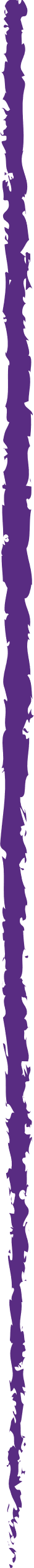 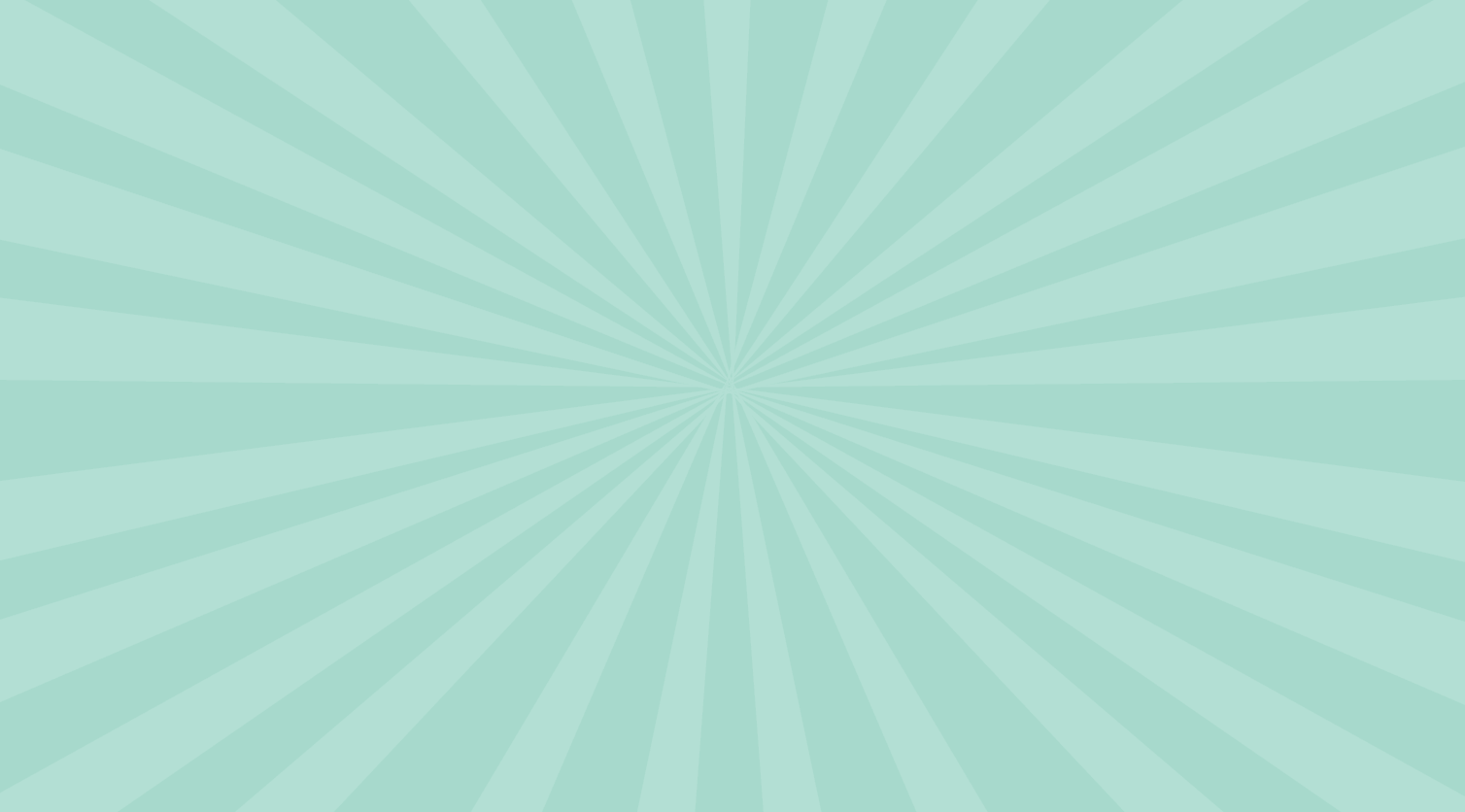 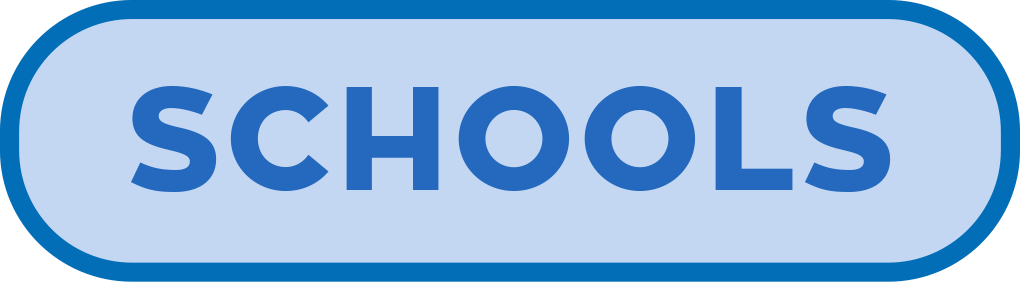 Activity - Ranking Traits
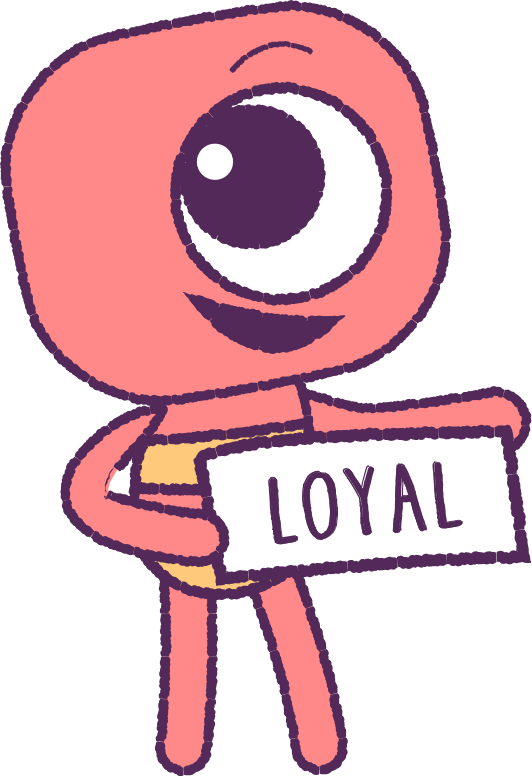 •  Cut or rip a piece of paper into     ten strips.

•  On each strip, write a word or phrase       that describes you. Refer to the “Awesome     Adjectives” handout. 

•  Arrange them in order from traits you    like best to least. 

• Now give up 3 traits. What kind of person are   you now?

• Now write about what you kept in your   workbook, and what you learnt about yourself.
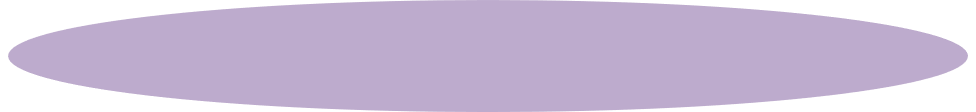 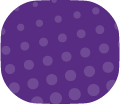 13
2021
Test
13
[Speaker Notes: Ranking traits (see “Awesome Adjective” list): • Ask students to rip a piece of paper into ten strips. • On each they write a word or phrase that describes themselves (use the “awesome adjective” list). Assure students that no one will see what they have written, so a student can be extremely honest. • Then the student arranges the traits in order from what she/he most likes about her/himself to what is least liked.]
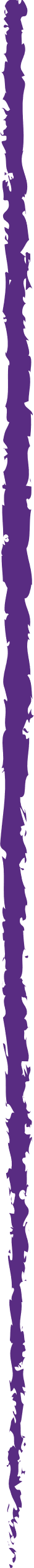 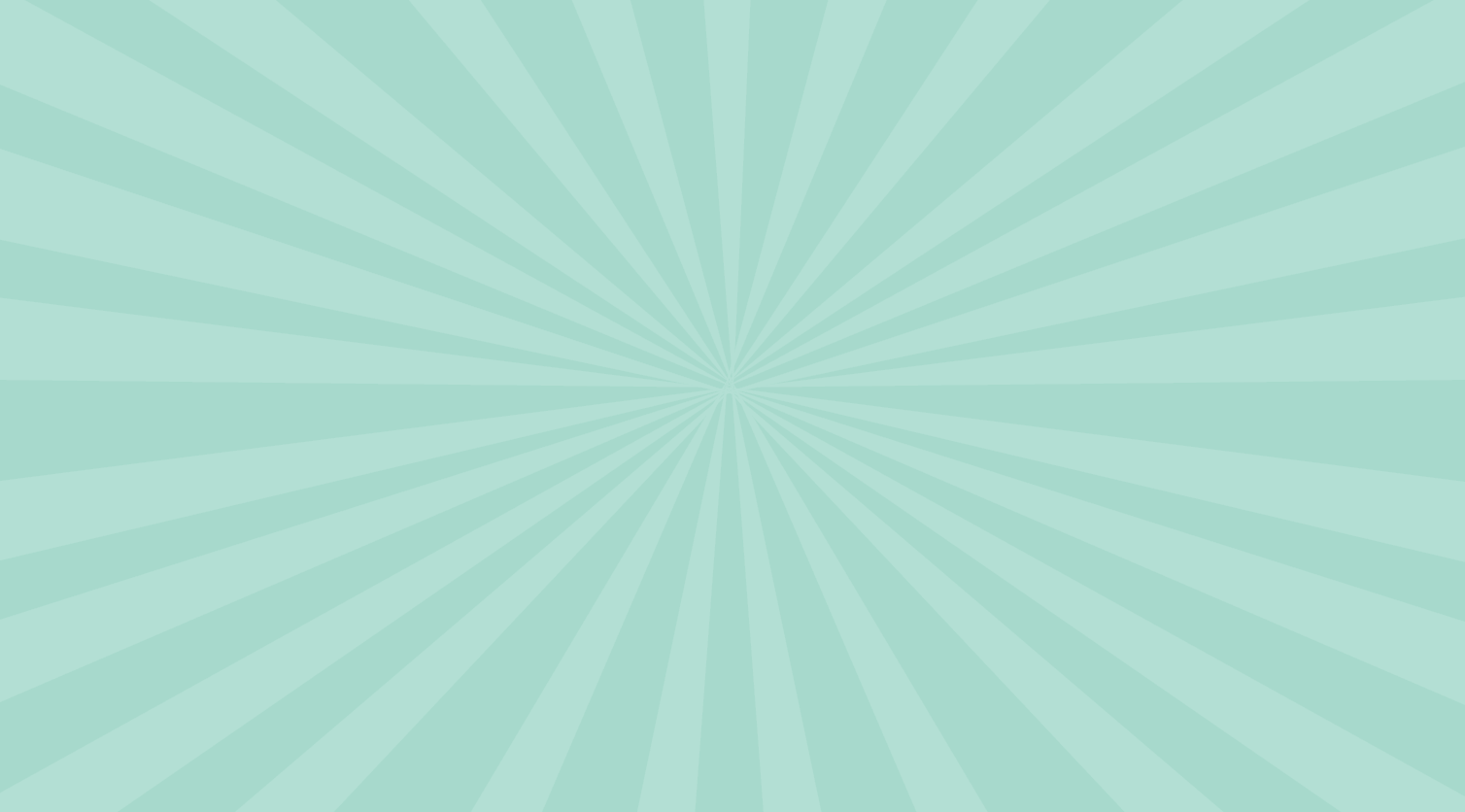 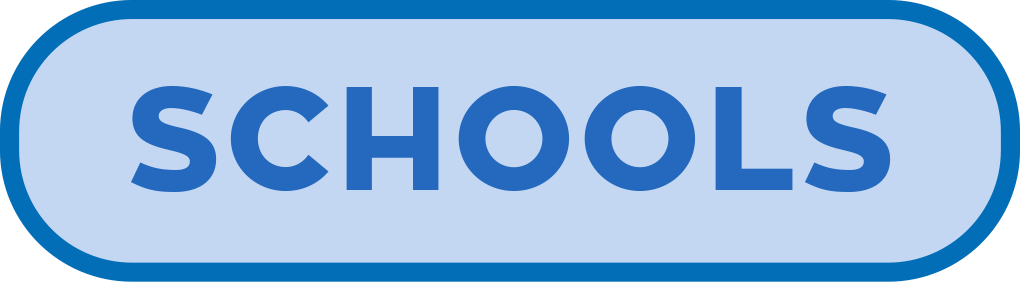 Concluding Activity
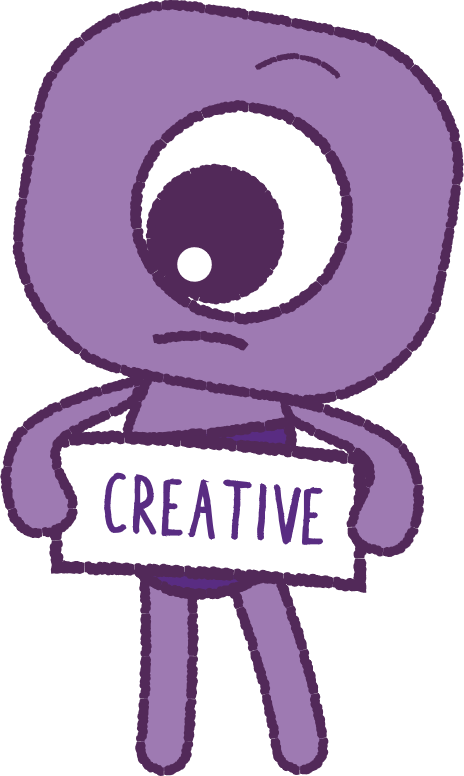 Write out the major points from today’s lesson.

For example; self-concept, and 
self-brand.
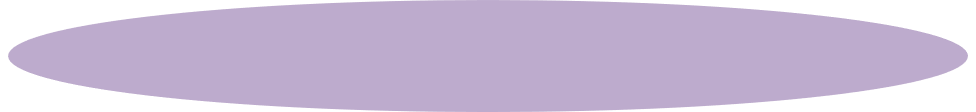 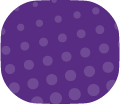 14
2021
Test
14
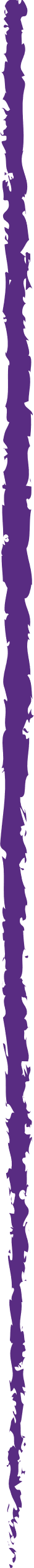 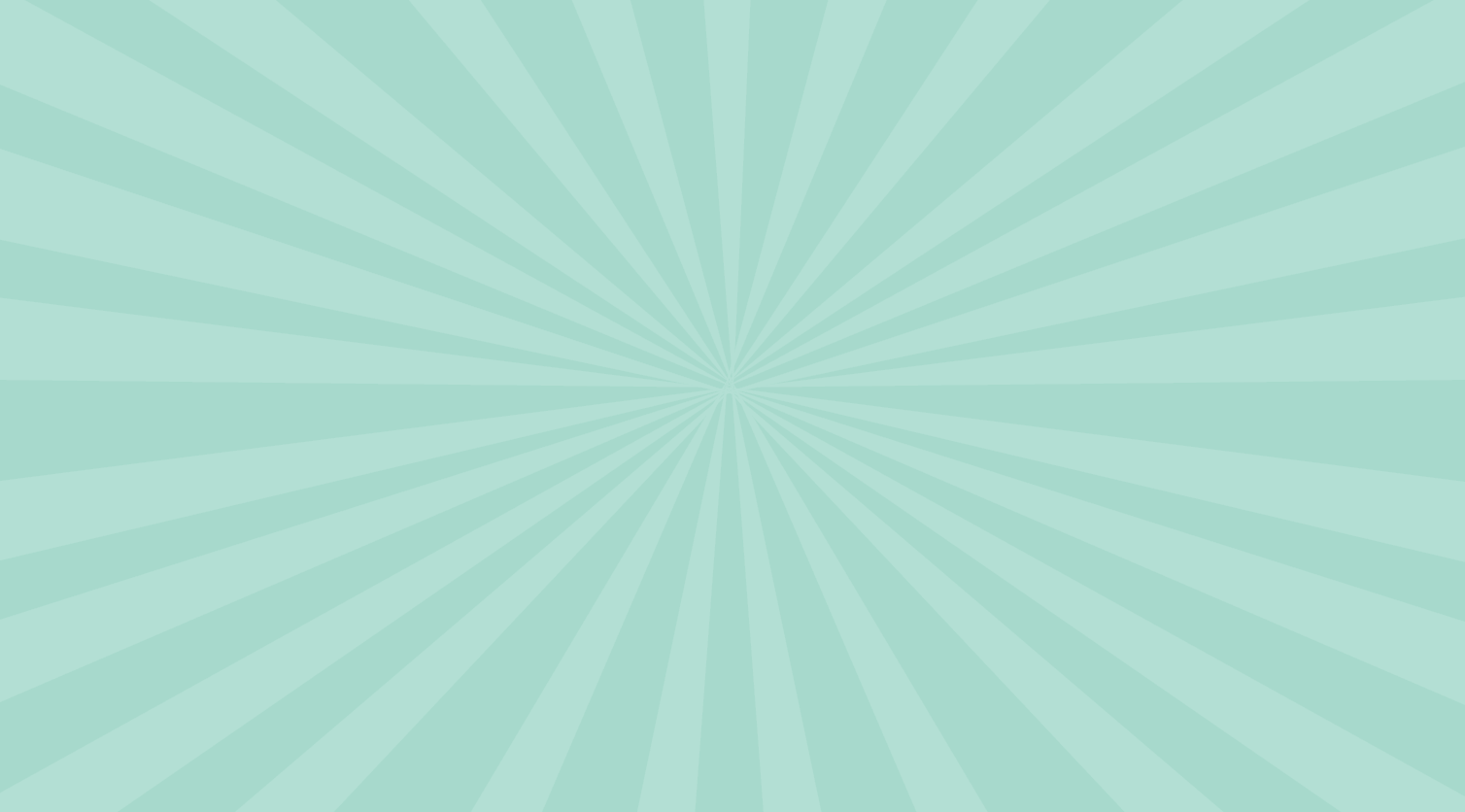 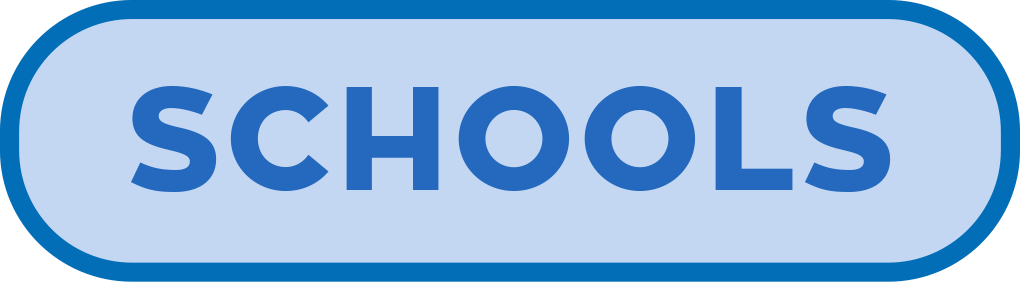 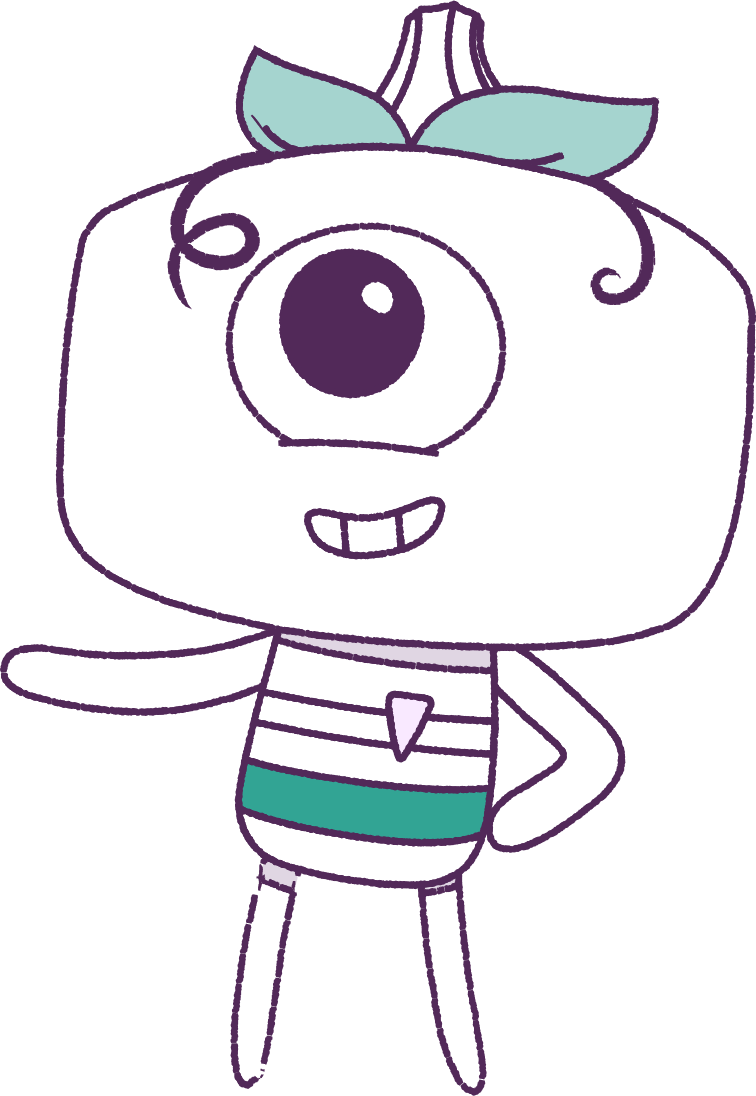 This is the end of Lesson 5.
Great work!
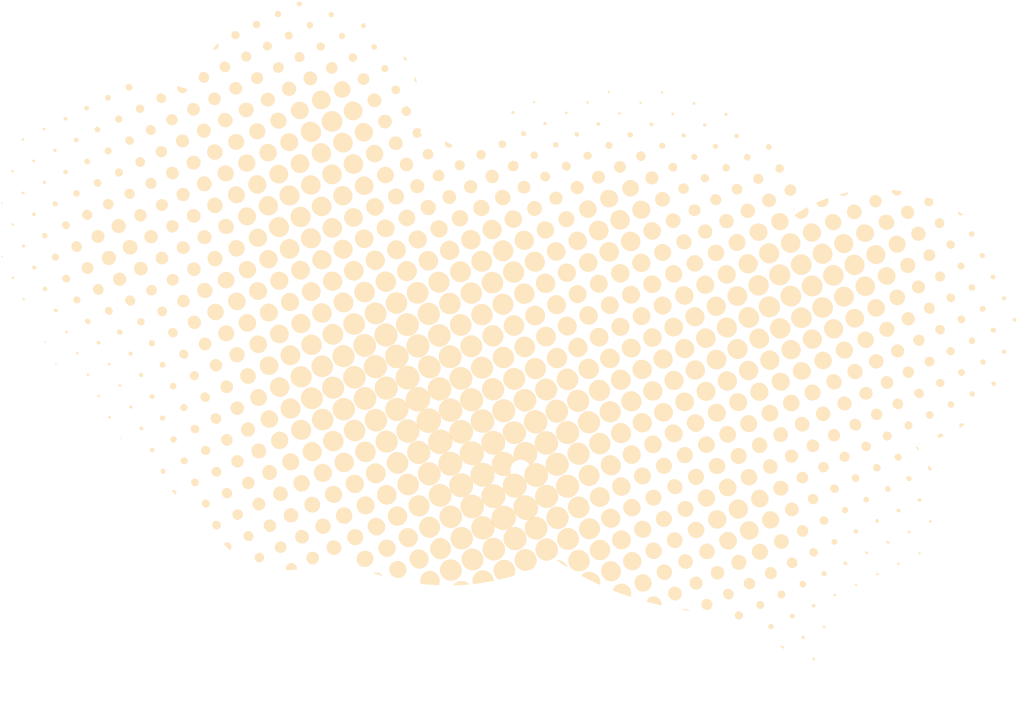 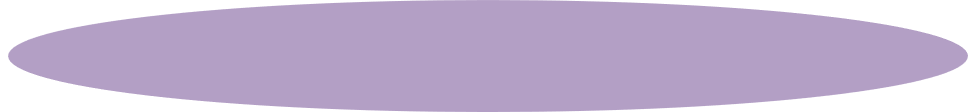 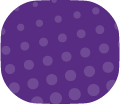 15